Deddf Gwasanaethau Cymdeithasol a Llesiant (Cymru) 2014
Sgyrsiau am yr hyn sy’n bwysig sy’n canolbwyntio ar ganlyniadau mewn gwasanaethau gwybodaeth, cyngor a chynhorthwy
Pecyn adnoddau seiliedig
ar sgiliau
Mynegai
Nodau ac amcanion
Amgylchedd dysgu
Adran 1 – Y cyd-destun deddfwriaethol
Adran 2 – Sgyrsiau sy’n canolbwyntio ar ganlyniadau
Adran 3 – Cyfarthrebu effeithiol
Adran 4 – Sgyrsiau da
Crynodeb
Camau nesaf
Nodau ac amcanion
Nod
Cefnogi sgyrsiau am ‘yr hyn sy’n bwysig’ ac sy’n canolbwyntio ar ganlyniadau gyda’r IAA

Amcanion
Deall cyd-destun deddfwriaethol y gwasanaeth IAA
Nodi’r prif elfennau sy’n gwneud sgwrs dda ar yr hyn sy’n bwysig/sgwrs sy’n canolbwyntio ar ganlyniadau 
Archwilio’r sgiliau hanfodol ar gyfer hwyluso’r sgyrsiau hyn 
Nodi’r effaith gadarnhaol y gallwch ei chael drwy ddefnyddio sgyrsiau effeithiol
[Speaker Notes: Nodiadau’r hwylusydd

Mae’r cyflwyniad hwn yn rhoi trosolwg o ofynion Deddf Gwasanaethau Cymdeithasol a Llesiant (Cymru) 2014 gan ei bod yn gysylltiedig â’r broses o ddarparu gwybodaeth, cyngor a chynhorthwy (IAA) gyda ffocws penodol ar gefnogi cyfranogwyr sy’n gweithio yn y maes IAA er mwyn hwyluso sgyrsiau da am ‘yr hyn sy’n bwysig’ a sgyrsiau sy’n canolbwyntio ar ganlyniadau. 

Mae ar gyfer y canlynol: 

gwasanaethau cymdeithasol oedolion a phlant, ac elfennau ehangach o awdurdodau lleol  
lle y bo’n briodol, aelodau staff sy’n gweithio yn sefydliadau’r GIG, yr heddlu a sefydliadau partner eraill yr awdurdod lleol 
darparwyr gofal cymdeithasol a sefydliadau cymorth ym mhob sector sy’n rhan o’r gwaith o ddarparu IAA. 

Nod y cyflwyniad yw rhoi trosolwg o’r Ddeddf ac yn benodol archwilio Rhan 2: Adrannau 5-7 (Llesiant a dyletswyddau cyffredinol eraill), 15 (Atal) a 17 (Gwybodaeth, Cyngor a Chynhorthwy) yn fanylach.  

Erbyn diwedd y rhaglen ddysgu byddwch yn:  

deall cyd-destun deddfwraiethol y gwasanaeth IAA 
nodi prif elfennau’r hyn sy’n gwneud sgwrs dda ar yr hyn sy’n bwysig/sgwrs sy’n canolbwyntio ar ganlyniadau 
archwilio’r sgiliau hanfodol sydd eu hangen arnoch chi i gael y sgyrsiau hyn  
nodi’r effaith gadarnhaol y gallwch ei chael drwy gael sgyrsiau effeithiol. 

Gweithgaredd dewisol – trafodaeth 
Beth yw diben y sesiwn hyfforddi hon i chi? 
Beth ydych chi’n gobeithio fydd yn wahanol o ganlyniad i’r hyfforddiant hwn?]
Amgylchedd dysgu
Cyfrinachedd
Parch
Un ar y tro
Gofyn unrhyw gwestiwn 
Ffonau ar y modd tawel/ysgwyd
Aros ar y pwnc (plîs)
Mwynhau!
[Speaker Notes: Nodiadau’r hwylusydd

Gofynnwch i’r grŵp nodi unrhyw reolau sylfaenol ychwanegol ar gyfer y diwrnod.]
Adran 1:
Y cyd-destun deddfwriaethol
[Speaker Notes: Nodiadau’r hwylusydd:

Mae’r adran hon yn rhoi trosolwg o’r Ddeddf Gwasanaethau Cymdeithasol a Llesiant (Cymru) 2014 a’r ffordd y mae’n gysylltiedig â’r broses o ddarparu IAA..]
Deddf Gwasanaethau Cymdeithasol a Llesiant (Cymru) 2014
4. Diwallu anghenion
3. Asesu anghenion unigolion
1. Cyflwyniad
2. Swyddogaethau cyffredinol
7. Diogelu
8. Swyddogaethau gwasanaethau cymdeithasol
5. Codi tâl ac asesiad ariannol
6. Plant sy’n derbyn gofal a phlant sy’n cael eu lletya
9. 
Cydweithrediad a phartneriaeth
10. Cwynion ac eiriolaeth
11. Amrywiol a chyffredinol
Pobl		Llesiant		Atal		Cydweithredu
[Speaker Notes: Nodiadau’r hwylusydd

Mae’r Ddeddf yn cynnwys 11 rhan ac mae gan bob rhan, ac eithrio’r rhan gyntaf, reoliadau neu godau ymarfer neu ganllawiau statudol sy’n sail iddyn nhw ac sy’n rhoi mwy o fanylion. 

Mae’r rhan gyntaf yn rhoi trosolwg o’r Ddeddf gyfan ac yn diffinio rhai o’r termau allweddol fel ‘oedolyn’, sy’n golygu unigolyn 18 oed neu hŷn, a ‘phlentyn’, sy’n golygu unigolyn sydd o dan 18 oed.  

Mae’r modiwl hyfforddi hwn yn ymdrin â rhan 2. Mae’n amlinellu’r dyletswyddau cyffredinol sy’n gysylltiedig ag unrhyw beth y mae pobl yn ei wneud dan y Ddeddf, gan gynnwys y ddyletswydd llesiant. Dan Ran 2, mae yna ofynion hefyd i gynnal asesiad o’r boblogaeth, a darparu gwasanaethau ataliol a gwasanaeth gwybodaeth, cyngor a chynhorthwy, yn ogystal â’r ddyletswydd i hyrwyddo mentrau cymdeithasol/dulliau amrywiol o ddarparu.
 
Mae Rhan 3 yn diffinio’r amgylchiadau pan fo’n rhaid i awdurdod lleol asesu anghenion unigolyn am ofal a chymorth – boed yn oedolyn, yn blentyn neu’n ofalwr – a’r ffordd y cynhelir asesiadau. Mae’r adran hon yn berthnasol i’r broses o ddarparu IAA gan mai dyma’r dull o asesu a ddisgrifir yn Rhan 3 y dylid ei ddefnyddio wrth ddarparu’r elfennau cyngor a chynhorthwy yn IAA. 

Mae Rhan 10 yn ymwneud â chwynion am wasanaethau cymdeithasol a hawliau newydd i gwyno am ofal cymdeithasol a gofal lliniarol preifat. Mae’n ymwneud hefyd â gwasanaethau eiriolaeth a sicrhau eu bod ar gael o adeg y cyswllt cyntaf er mwyn galluogi unigolion i ymwneud â’u gofal a’u cymorth a chael eu cynnwys yn y broses, gan gynnwys y gofyniad i drefnu eiriolwr proffesiynol annibynnol ar gyfer plant sy’n derbyn gofal. Mae’n rhaid ystyried angen unigolyn ar gyfer eiriolaeth yng nghyd-destun IAA. Mae’n rhaid i’r gwasanaeth IAA hefyd sicrhau bod gwybodaeth ar gael am ddarpariaeth eiriolaeth lleol/rhanbarthol/cenedlaethol y gall unigolion gael mynediad ato. 

Nod y Ddeddf yw newid y ffordd y caiff anghenion gofal a chymorth pobl eu diwallu – gan sicrhau bod unigolion yn ganolog i’w gofal a’u cymorth a rhoi llais iddyn nhw yn y broses o gyrraedd nodau o ran canlyniadau personol sy’n bwysig iddyn nhw a chael dewis a rheolaeth yn y broses. 

Mae’r ddyletswydd llesiant yn ganolog i’r Ddeddf. Mae gan bobl gyfrifoldeb dros eu llesiant eu hunain, gyda chefnogaeth eu teuluoedd, eu ffrindiau a’u cymunedau. Fodd bynnag, gall pobl fod angen cymorth er mwyn sicrhau eu bod yn cyflawni llesiant. Mae gweithwyr proffesiynol ac asiantaethau yno i ddarparu rhywfaint o’r cymorth hwn. 

Mae Rhan 2 y Ddeddf yn ei gwneud yn ofynnol i “unrhyw bersonau sy’n arfer swyddogaethau o dan y Ddeddf geisio hyrwyddo llesiant pobl sydd angen gofal a chymorth, a gofalwyr sydd angen cymorth”. Mae’r ddyletswydd gyffredinol hon yn berthnasol i awdurdodau lleol (a sefydliadau y maen nhw wedi dirprwyo swyddogaethau iddyn nhw) a’u hymarferwyr pan fyddan nhw, er enghraifft, yn cynnal asesiad neu’n darparu gwybodaeth a chyngor.  

Mae hon yn ddyletswydd gyffredinol y mae’n rhaid i bawb sy’n arfer swyddogaethau dan y Ddeddf ei chyflawni (mae hyn yn cynnwys Gweinidogion Cymru, awdurdodau lleol, byrddau iechyd lleol a chyrff statudol eraill). Nid yr awdurdod lleol yn unig sy’n gorfod hybu llesiant.  

Wrth hybu llesiant mae’n rhaid i chi nid yn unig ystyried y bobl sydd angen gofal a chymorth nawr, ond hefyd y rhai nad yw eu hanghenion yn gymwys neu a allai fod ag anghenion yn y dyfodol. Mae hybu llesiant, felly, yn cynnwys canolbwyntio ar atal yr angen am ofal a chymorth ac atal anghenion pobl rhag gwaethygu, yn ogystal â rhoi’r wybodaeth, y cyngor a’r cymorth sydd ei angen ar bobl fel y gallan nhw gael rheolaeth dros eu bywydau o ddydd i ddydd. 

Mae’n rhaid i ymarferwyr ystyried yr hyn y gall pobl ei gyfrannu wrth sicrhau eu llesiant a’u grymuso fel y gallan nhw gyfrannu at sicrhau eu llesiant eu hunain, gyda’r lefel briodol o gymorth. Bydd hyn yn cynnwys meithrin adnoddau pobl, gan gynnwys cryfderau a gallu pobl, a’u teuluoedd a’u cymunedau.  

Mae’r Ddeddf yn ceisio newid y ffocws ar ofal a chymorth a symud tuag at atal ac ymyrraeth gynnar – gan gynyddu gwasanaethau ataliol yn y gymuned er mwyn lleihau datblygiad anghenion i lefel argyfyngus i’r graddau y bo modd. 

Mae gwaith partneriaeth cryf rhwng sefydliadau a chydgynhyrchu gyda phobl sydd angen gofal a chymorth yn ffocws allweddol yn y Ddeddf.  

Mae’r Ddeddf yn gwneud newid diwylliant yn ofynnol gan newid o’r ffordd y mae gwasanaethau wedi arfer cael eu darparu’n aml iawn, i ddull sy’n seiliedig ar gydweithredu (cydgynhyrchu), a pherthynas gyfartal rhwng ymarferwyr a phobl sydd angen gofal a chymorth a gofalwyr sydd angen cymorth.  

Bydd yr egwyddorion hyn yn galluogi pobl i fod yn ganolog i’w gofal a’u cymorth a sicrhau y bydd eu llesiant yn ganolog i unrhyw benderfyniadau a wneir am eu bywydau.]
Yr hyn y mae’r Ddeddf yn ceisio’i gyflawni
Mwy o gymorth llesiant
Mwy o wasanaethau ymyrraeth gynnar/ ataliol
Dwys
Ataliol
sbectrwm gofal a chymorth
Gwell mynediad at wybodaeth cyngor ac adnoddau cymundeol
Llai o angen ar gyfer cymorth dwys a reolir
[Speaker Notes: Nodiadau’r hwylusydd

Dyma ddiagram o sylwadau am yr egwyddorion a’r tybiaethau sy’n sail i’r Ddeddf.
 
Y brif dybiaeth yw, drwy gynyddu lefel gwasanaethau ymyrraeth gynnar/ataliol effeithiol, yn cynnwys gwell mynediad i wybodaeth a chyngor i bawb, a chymorth llesiant i’r rhai sydd angen cymorth (ochr chwith o’r sbectrwm gofal a chymorth) bydd modd rhoi cymorth i fwy o bobl heb yr angen am gymorth dwys a reolir. Felly, mae’r llinell doredig yn symud i’r ochr dde: bydd llai o ddinasyddion angen cynlluniau gofal a chymorth ar gyfer gofal cymhleth a reolir.     

Mae’r Ddeddf yn ceisio newid y ffocws ar ofal a chymorth a symud tuag at atal ac ymyrraeth gynnar – gan gynyddu gwasanaethau ataliol yn y gymuned er mwyn lleihau datblygiad anghenion i lefel argyfyngus i’r graddau y bo modd. Mae’r Ddeddf yn cydnabod mewnbwn hanfodol gofalwyr hefyd ac mae’n ceisio eu helpu i gynnal eu rôl gofalu, a fydd yn aml, wrth gwrs, yn helpu’r bobl y maen nhw’n gofalu amdanyn nhw i ohirio’r angen am ofal mwy cymhleth a reolir.  

Ar lefel unigol, mae gan yr awdurdod lleol ddyletswydd i asesu a allai darpariaeth gwasanaethau ataliol gyfrannu at gyflawni canlyniadau personol neu ddiwallu anghenion unigolion mewn ffordd arall, ac os felly i ba raddau. Mae asesu unigolion a chael hyn yn gywir yn hanfodol nid yn unig i lwyddiant y gwaith o hybu mesurau ataliol ond mae’n darparu tystiolaeth hefyd am y math o wasanaethau ataliol sydd eu hangen ac ym mhle.]
Dyletswyddau cyffredinol
Safbwyntiau, dymuniadau a theimladau’r unigolyn
Parchu urddas
Cyfranogi
Nodweddion, diwylliant a chredo
Oedolion yn y sefyllfa orau i farnu eu llesiant eu hunain
Hyrwyddo annibynniaeth
Magwraeth y plentyn gan deulu’r plentyn
Safbwyntiau, dymuniadau a theimladau’r rhai sydd â chyfrifoldeb rhieni
[Speaker Notes: Nodiadau’r hwylusydd

Yn ogystal â’r ddyletswydd llesiant, mae yna ddyletswyddau cyffredinol eraill yn sail i’r Ddeddf, ac mae’n rhaid i’r awdurdod lleol gymryd camau er mwyn sicrhau bod yr holl weithgareddau’n cael eu darparu mewn ffordd sy’n cydymffurfio â’r dyletswyddau hyn. Mae’r dyletswyddau hyn yn berthnasol i awdurdodau lleol (neu sefydliadau eraill y maen nhw wedi dirprwyo swyddogaethau iddyn nhw) a’u hymarferwyr wrth weithio gydag unigolyn a all fod ag anghenion gofal a chymorth neu ofalwr ag anghenion cymorth, hyd yn oed os na chadarnhawyd bod gan yr unigolyn dan sylw anghenion o’r fath neu a fyddai’r anghenion hynny’n gymwys.   

Mae pedair o’r dyletswyddau cyffredinol hyn yn berthnasol yn mhob achos, boed yn oedolyn neu’n blentyn. Y ddyletswydd i: 

ganfod safbwyntiau, dymuniadau a theimladau’r unigolyn a’u hystyried, i’r graddau y bo hynny’n rhesymol ymarferol 
rhoi sylw i bwysigrwydd hyrwyddo a pharchu urddas yr unigolyn 
rhoi sylw i bwysigrwydd darparu cymorth priodol er mwyn galluogi’r unigolyn i gymryd rhan mewn penderfyniadau sy’n effeithio arnyn nhw i’r graddau ei bod yn briodol yn yr amgylchiadau, yn enwedig pan fo gallu’r unigolyn i gyfathrebu’n gyfyngedig am unrhyw reswm 
rhoi sylw i nodweddion, diwylliant a chredoau’r unigolyn, yn cynnwys iaith. 

Yng nghyd-destun y dyletswyddau cyffredinol hyn, mae gofyniad i ‘roi sylw’ i fater penodol yn debyg i ofyniad i ‘ystyried’ neu ‘i roi ystyriaeth i’r’ mater hwnnw. 

Mae dwy ddyletswydd gyffredinol yn berthnasol i oedolion yn benodol: 

cychwyn gyda’r dybiaeth mai’r oedolyn sydd yn y sefyllfa orau i farnu ei lesiant ei hun 
rhoi sylw i bwysigrwydd hyrwyddo eu hannibyniaeth lle y bo’n bosibl.  

Mewn perthynas â phlant, mae yna ddyletswydd hefyd i: 

hyrwyddo magwraeth y plentyn gan deulu’r plentyn, cyn belled â bod gwneud hynny’n cyd-fynd â llesiant y plentyn 
ar gyfer pobl ifanc dan 16 oed, canfod safbwyntiau, dymuniadau a theimladau’r rhai sydd â chyfrifoldeb rhieni, a rhoi sylw iddyn nhw, cyn belled â bod hynny’n ymarferol ac yn cyd-fynd â llesiant y plentyn.]
Yr hyn sy’n sail i’r dyletswyddau
Cynnig Gweithredol (y Gymraeg)
Hawliau dynol
Hawliau’r Plentyn
Hawliau’r Unigolyn Hŷn
Hawliau’r Unigolyn Anabl
Eiriolaeth
[Speaker Notes: Nodiadau’r hwylusydd

Mae’r ddyletswydd gyffredinol i roi sylw i nodweddion, diwylliant a chredoau unigolyn yn ategu’r ddeddfwriaeth a’r canllawiau presennol fel y gall unrhyw un yng Nghymru fyw drwy gyfrwng y Gymraeg os yw’n dymuno gwneud hynny. Golyga hyn bod yn rhaid i hunaniaeth ddiwylliannol ac anghenion iaith pobl fod yn ganolog i ofal a chymorth oherwydd mae’n elfen hanfodol o ofal o ansawdd da a safonau proffesiynol uchel.  

Mae “Mwy na Geiriau...” fframwaith strategol ar gyfer gwasanaethau Cymraeg ym maes iechyd a gwasanaethau cymdeithasol yn darparu dull systematig o wella gwasanaethau ar gyfer y rhai sydd angen eu gofal a’u cymorth yn y Gymraeg neu sy’n dewis hynny. Nod y fframwaith yw sicrhau bod sefydliadau ac ymarferwyr yn cydnabod bod iaith yn rhan gynhenid o ofal a chymorth, a bod pobl sydd angen gwasanaethau yn y Gymraeg yn cael cynnig hynny. Y term am hyn yw ‘Cynnig Gweithredol’ ac mae’n golygu symud y cyfrifoldeb oddi wrth yr unigolyn sy’n gofyn am wasanaethau drwy gyfrwng y Gymraeg, i’r gwasanaeth sy’n gorfod sicrhau ei fod yn eu darparu.  

Hefyd gallech chi ofyn i ddysgwyr ddychmygu sut y bydden nhw’n teimlo os oedden nhw’n gorfod disgrifio profiad emosiynol yn eu hail iaith. A fyddech chi’n gallu cyfleu eich teimladau’n gywir? A fyddech chi’n teimlo’n gyfforddus yn gwneud hynny? 

Mae’r dyletswyddau cyffredinol yn cynnwys hawliau dynol hefyd. Rhan bwysig o rolau ymarferwyr dan y Ddeddf yw grymuso pobl drwy eu helpu i arfer yr hawliau hyn. Mae hyn yn newid allweddol. Er bod rhai awdurdodau lleol a sefydliadau wedi bod yn mynd ati’n wirfoddol i barchu a sicrhau hawliau dynol yn eu gwaith, ers mis Ebrill 2016, mae’n ofynnol i unigolyn sy’n arfer swyddogaethau dan y Ddeddf roi ‘sylw dyledus’ i Gonfensiynau’r Cenhedloedd Unedig.  

Mae’n rhaid i unigolyn sy’n arfer swyddogaethau dan y Ddeddf hon mewn perthynas ag oedolyn roi sylw dyledus i Egwyddorion y Cenhedloedd Unedig ar gyfer Pobl Hŷn. Mae’r rhain yn dweud: 

y dylai pobl hŷn allu mwynhau hawliau dynol a rhyddid sylfaenol wrth fyw mewn unrhyw gyfleuster sy’n cynnig noddfa, gofal neu driniaeth, gan gynnwys parch llawn i’w hurddas, eu credoau, eu hanghenion a’u preifatrwydd, ac i gael yr hawl i wneud penderfyniadau am eu gofal ac ansawdd eu bywydau
a dylai pobl hŷn allu byw mewn urddas a diogelwch a bod yn rhydd o gael eu hegsbloetio ac unrhyw gamdriniaeth corfforol neu feddyliol.  

Mae’n rhaid i unigolyn sy’n arfer swyddogaethau dan y Ddeddf hon mewn perthynas â phlentyn roi sylw dyledus i Gonfensiwn y Cenhedloedd Unedig ar Hawliau’r Plentyn (UNCRC). Mae hyn yn cynnwys pum erthygl sy’n egwyddorion cyffredinol:  

peidio â gwahaniaethu (erthygl 2) 
budd gorau’r plentyn (erthygl 3) 
y hawl i fywyd, yr hawl i oroesi a’r hawl i ddatblygu (erthygl 6)  
yr hawl i gael ei glywed (erthygl 12) 
yr hawl i gael ei ddiogelu (erthygl 19).
 
Mae’n rhaid i unigolyn sy’n arfer swyddogaethau dan y Ddeddf hon mewn perthynas ag oedolion neu blant anabl roi sylw dyledus i Gonfensiwn y Cenhedloedd Unedig ar Hawliau Pobl Anabl (UNCRDP). Mae hyn yn cynnwys:  

dylai plant sydd ag anableddau gael yr holl hawliau dynol ac unrhyw ryddid sylfaenol ar sail gyfartal â phlant eraill, yn cynnwys yr hawl a’r rhyddid i fynegi eu safbwyntiau, a budd gorau’r plentyn fydd y brif ystyriaeth (erthygl 7) 
mynediad cyfartal i’r amgylchedd adeiledig, trafnidiaeth, gwybodaeth a chyfathrebu ac i unrhyw rwystrau sy’n atal mynediad i’r uchod gael eu nodi a’u diddymu. (erthygl 9) 
byw’n annibynnol a chael eu cynnwys yn y gymuned (erthygl 19) 
rhyddid mynegiant a barn, a mynediad i wybodaeth (erthygl 21) 
parch i’r cartref a’r teulu (erthygl 23) 
addysg (erthygl 24) 
sefydlu ac adsefydlu (erthygl 26) 
gwaith a chyflogaeth (erthygl 27).
 
Mae’r Cod Ymarfer ar gyfer Rhan 2 y Ddeddf yn dweud yn glir hefyd na ddylai awdurdodau cyhoeddus weithredu mewn ffordd sy’n anghydnaws â hawliau dan y Confensiwn Ewropeaidd ar Hawliau Dynol. Mae hyn yn cynnwys: 

Erthygl 2 – yr hawl i ddiogelu bywyd  
Erthygl 3 – yr hawl i beidio â dioddef triniaeth greulon neu sy’n israddio 
Erthygl 5 – yr hawl i ryddid a sicrwydd 
Erthygl 6 – yr hawl i wrandawiad teg  
Erthygl 8 – yr hawl i barch ar gyfer bywyd preifat a theulu, y cartref a gohebiaeth.
  
Mae’n ofynnol dan y Ddeddf bod awdurdodau lleol yn cynorthwyo pobl i gymryd rhan lawn yn y penderfyniadau a wneir am eu gofal a’u cymorth. Dylai pobl fod yn bartneriaid gweithredol yn y prif brosesau gofal a chymorth sef asesu, cynllunio ac adolygu gofal a chymorth, ac unrhyw ymholiadau diogelu. 

Er gwaethaf y rhwystrau y gall unigolion fod yn eu hwynebu, mae’n rhaid i awdurdodau lleol eu cynnwys, a’u helpu i fynegi eu dymuniadau a’u teimladau, a’u helpu i bwyso a mesur y dewisiadau a gwneud penderfyniadau am eu canlyniadau personol.    

Mae yna ddwy ffordd o helpu unigolion os ydych chi’n teimlo bod rhywbeth yn eu rhwystro rhag cymryd rhan: 

Yn gyntaf, mae’n bwysig sefydlu a fyddai modd rhoi gwell cymorth i’r unigolyn a sut y gellid gwneud hynny drwy wneud newidiadau i’r trefniadau. Er enghraifft, drwy ddarparu gwybodaeth mewn fformat hygyrch a chynnwys dehonglydd cofrestredig sydd wedi derbyn hyfforddiant priodol os oes angen hynny ar yr unigolyn, er enghraifft, os ydyn nhw’n defnyddio iaith arwyddion neu os nad oes ganddyn nhw ddigon o Gymraeg neu Saesneg i gyfrannu heb ddehonglydd.   

Nodwch fod gan awdurdodau lleol ddyletswydd dan Ddeddf Cydraddoldeb 2010 i wneud addasiadau rhesymol er mwyn diwallu anghenion pobl â gofynion mynediad penodol. Dylid gwneud addasiadau o’r fath cyn y bydd y rhwystrau sy’n atal yr unigolyn rhag cymryd rhan lawn yn y broses yn cael eu hadolygu eto. 

Fodd bynnag, ni fydd rhai pobl yn gallu cymryd rhan lawn yn y broses, hyd yn oes os yw’r broses wedi’i haddasu i ddiwallu eu hanghenion cyfathrebu, oherwydd y rhwystrau y maen nhw’n eu hwynebu. Mae’n rhaid i awdurdodau lleol, mewn partneriaeth â’r oedolyn neu’r plentyn/y teulu, benderfynu ai’r unig ffordd y gall yr unigolyn hwnnw oresgyn y rhwystr(au) a chymryd rhan lawn yw os oes rhywun ar gael i’w gynorthwyo a chynrychioli ei safbwyntiau, ei ddymuniadau a’i deimladau. Os nad oes ‘unigolyn priodol’ i eirioli ar ran yr unigolyn, yna mae’n rhaid i’r awdurdod lleol drefnu eiriolwr proffesiynol annibynnol i’w gynorthwyo a’i gynrychioli. 

Gallai ‘unigolyn priodol’ fod yn rhiant, yn ofalwr, yn gyfaill, yn gymydog neu’n berthynas. Yr hyn sy’n bwysig yw bod yn rhaid iddo allu rhoi cymorth digonol i’r unigolyn fel y gall gymryd rhan. Ni chaiff yr unigolyn hwnnw fod yn rhywun nad yw’r unigolyn am ei gael i’w gynorthwyo neu rywun y gwnaed honiadau yn ei gylch mewn ymholiad diogelu.]
Deddf Gwasanaethau Cymdeithasol a Llesiant (Cymru) 2014
Mae’r gwasanaeth IAA yn gwneud cyfraniad pwysig at fodloni egwyddorion y Ddeddf 
Mae’r sgwrs ‘yr hyn sy’n bwysig’ yn gosod y cefndir ar gyfer sefydlu perthynas gadarnhaol â phobl sy’n seiliedig ar gydgynhyrchu
Bydd sgyrsiau yn y gwasanaethau IAA yn canolbwyntio ar helpu pobl i: 
   feddwl am eu hamgylchiadau
nodi eu cryfderau a chryfderau eu teulu a’u cymuned 
ystyried sut y gellir cefnogi llesiant
Mae’n rhoi caniatâd i wneud pethau’n wahanol
[Speaker Notes: Nodiadau’r hwylusydd

Mae Adran 17(1) o’r Ddeddf yn dweud bod yn rhaid i awdurdodau “sicrhau y darperir gwasanaeth sy’n darparu gwybodaeth a chyngor i bobl yn ymwneud â gofal a chymorth, a chymorth i gael gafael ar ofal a chymorth”.
   
Mae’n rhaid i awdurdodau lleol sicrhau bod yna wasanaeth IAA, ac yn bwysig hefyd, ei fod yn cael ei ddarparu i holl boblogaeth ardal yr awdurdod lleol, nid i’r rhai sydd ag anghenion gofal a chymorth yn unig neu sy’n hysbys i’r system mewn un ffordd neu’r llall.  

Dyletswydd yr awdurdod lleol yw sicrhau bod gwasanaeth yn cael ei ddarparu – does dim rhaid iddo ddarparu pob elfen o’r gwasanaeth hwn. Efallai nad yw yn y sefyllfa orau i ddarparu holl elfennau’r gwasanaeth a bydd gan ei sefydliadau partner fuddiant yn hyn. Yn benodol, mae’n rhaid i fyrddau iechyd lleol ac ymddiriedolaethau’r GIG, sy’n darparu gwasanaethau yn yr ardal, ddarparu gwybodaeth i’r awdurdod lleol am y gofal a’r cymorth y maent yn eu darparu yn ardal yr awdurdod lleol.  

Disgwylir i awdurdodau lleol gydweithio â sefydliadau partner er mwyn deall, cydgysylltu a gwneud defnydd effeithiol o’r adnoddau gwybodaeth a chyngor statudol, gwirfoddol a/neu breifat eraill sydd ar gael i bobl yn eu hardaloedd. Gallai hyn gynnwys gwasanaeth rhanbarthol integredig neu’r broses o ailddefnyddio gwybodaeth o ffynonellau lleol neu genedlaethol eraill. Yr hyn sy’n bwysig yw’r graddau y mae gwybodaeth a chyngor ar gael i’r boblogaeth leol, mynediad iddi a pha mor rhwydd ydyw i’w defnyddio.  

Mae’n rhaid i awdurdodau lleol ddarparu gwasanaeth gwybodaeth, cyngor a chynhorthwy sy’n cynnwys darparu: 

ymateb cymesur i’r ymholiad ac sy’n grymuso’r unigolyn i gael mynediad i ymyrraeth gynnar a gwasanaethau ataliol 
gwybodaeth am ofal a chymorth, neu gymorth yn achos gofalwr, sy’n gywir ac yn gyfredol, heb yr angen i gofnodi data craidd yn yr Offeryn Asesu a Chymhwystra Cenedlaethol a heb i asesiad fod wedi’i gynnal 
cyngor ar ofal a chymorth, neu gymorth yn achos gofalwr, sy’n briodol i’r unigolyn, yn dilyn asesiad cymesur 
cyngor sy’n gynhwysfawr, yn ddiduedd ac er budd gorau’r unigolyn sydd wedi’i roi gan staff sydd wedi cael hyfforddiant ac sy’n fedrus yn y broses asesu 
cymorth sy’n galluogi’r unigolyn i gael mynediad i’r gwasanaethau gofal a chymorth priodol, yn cynnwys ymyrraeth gynnar a gwasanaethau ataliol 
gwybodaeth, cyngor a chynhorthwy hygyrch ar ofal a chymorth drwy gyfryngau amrywiol (yn cynnwys ar-lein, y cyfryngau cymdeithasol, y ffôn, wyneb yn wyneb, allgymorth, posteri a chyhoeddiadau) 
gwybodaeth, cyngor a chynhorthwy hygyrch ar faterion gofal a chymorth sydd wedi’u haddasu er mwyn diwallu anghenion grwpiau gwahanol (yn cynnwys fersiynau Cymraeg, rhai hawdd eu darllen, rhai sy’n addas i blant ac ati) 
gwybodaeth, cyngor a chynhorthwy hygyrch i grwpiau penodol yn cynnwys gweithwyr cymorth un i un os yw hyn yn ofynnol – er enghraifft, plant ac oedolion byddar a dall 
ymateb ysgrifenedig neu ar lafar i ymholiadau ar y we o fewn tri diwrnod gwaith 
cymorth eiriolaeth fel y gall unigolion ymgysylltu a chymryd rhan lawn yn y penderfyniadau sy’n effeithio arnyn nhw 
protocolau diogelu lleol sy’n sicrhau bod camau’n cael eu cymryd ar unwaith os oes amheuaeth ynghylch diogelwch unigolyn 
proses glir i aelodau staff ei dilyn mewn achos o argyfwng neu os bydd cais brys am ofal a chymorth 
mecanweithiau sy’n sicrhau y ceir cydsyniad i rannu gwybodaeth pan fo data craidd yn cael ei gofnodi a phan y cynhelir asesiad.]
Y Daith o IAA i ofal a chymorth
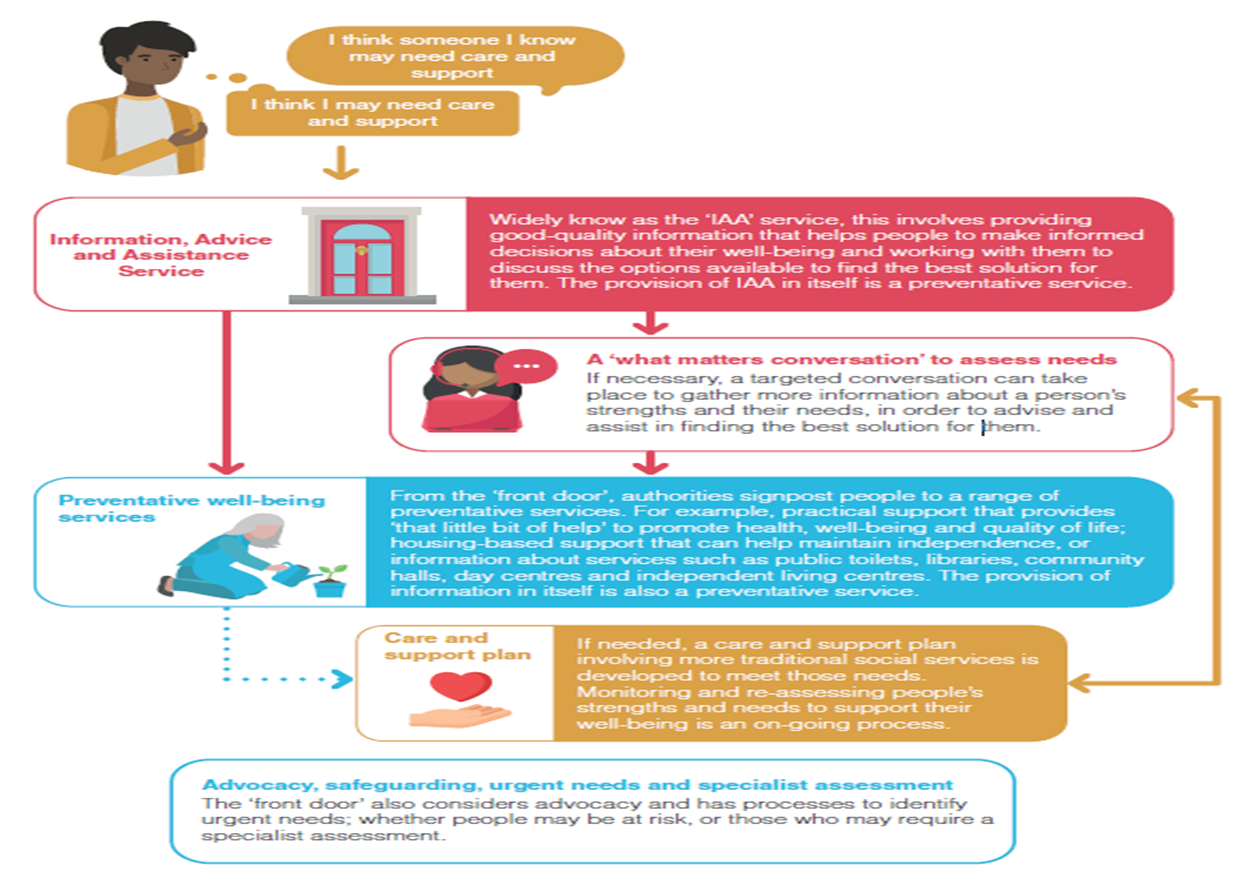 Rwy’n credu efallai bod rhywun rwy’n ei adnabod angen gofal a chymorth
Rwy’n credu efallai fy mod i angen gofal a chymorth
Mae’r gwasanaeth IAA yn darparu gwybodaeth o safon sy’n helpu pobl i wneud penderfyniadau gwybodus am eu llesiant, ac yn gweithio gyda nhw i drafod yr opsiynau sydd ar gael i ddod o hyd i’r ateb gorau iddyn nhw
Gwasanaeth gwybodaeth, cyngor a chynhorthwy (IAA)
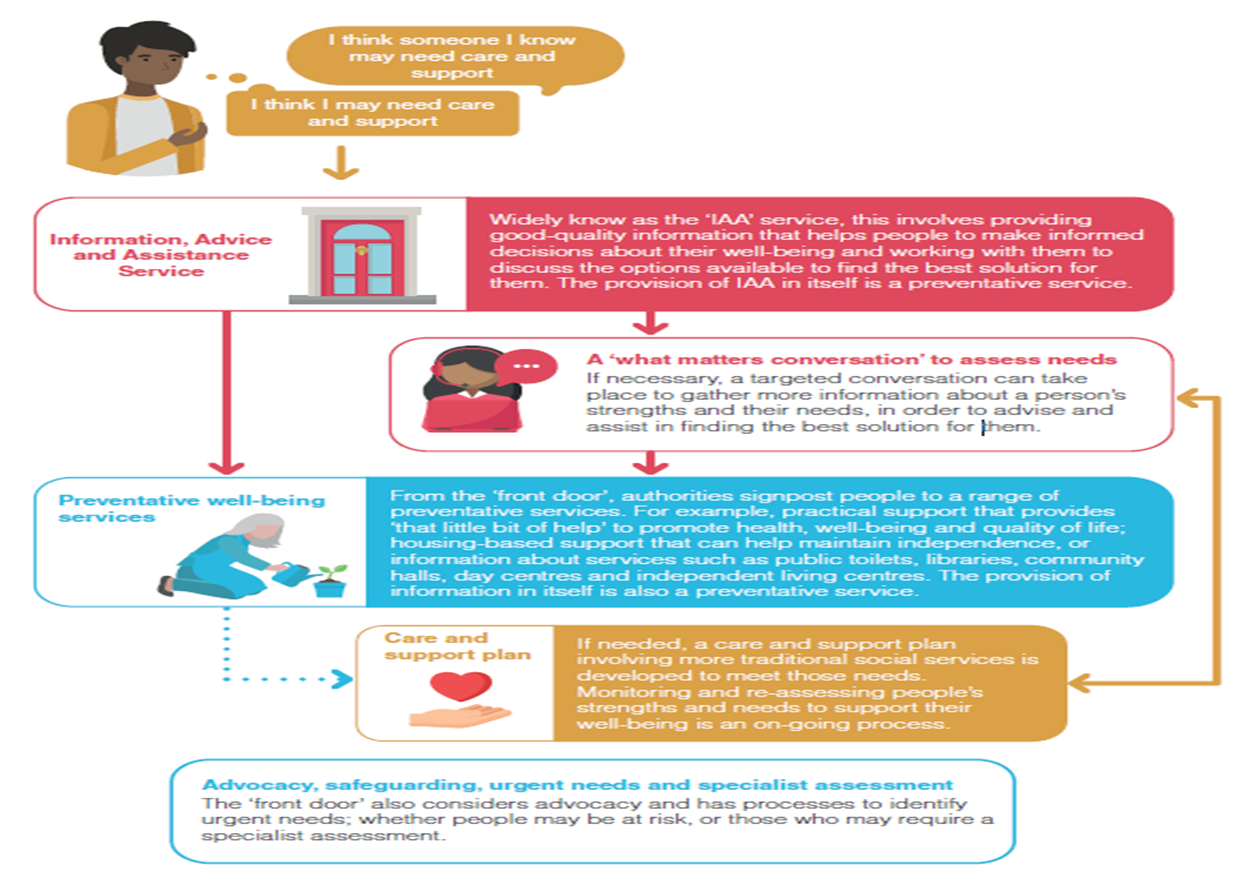 Sgwrs ‘beth sy’n bwysig’ i asesu anghenion
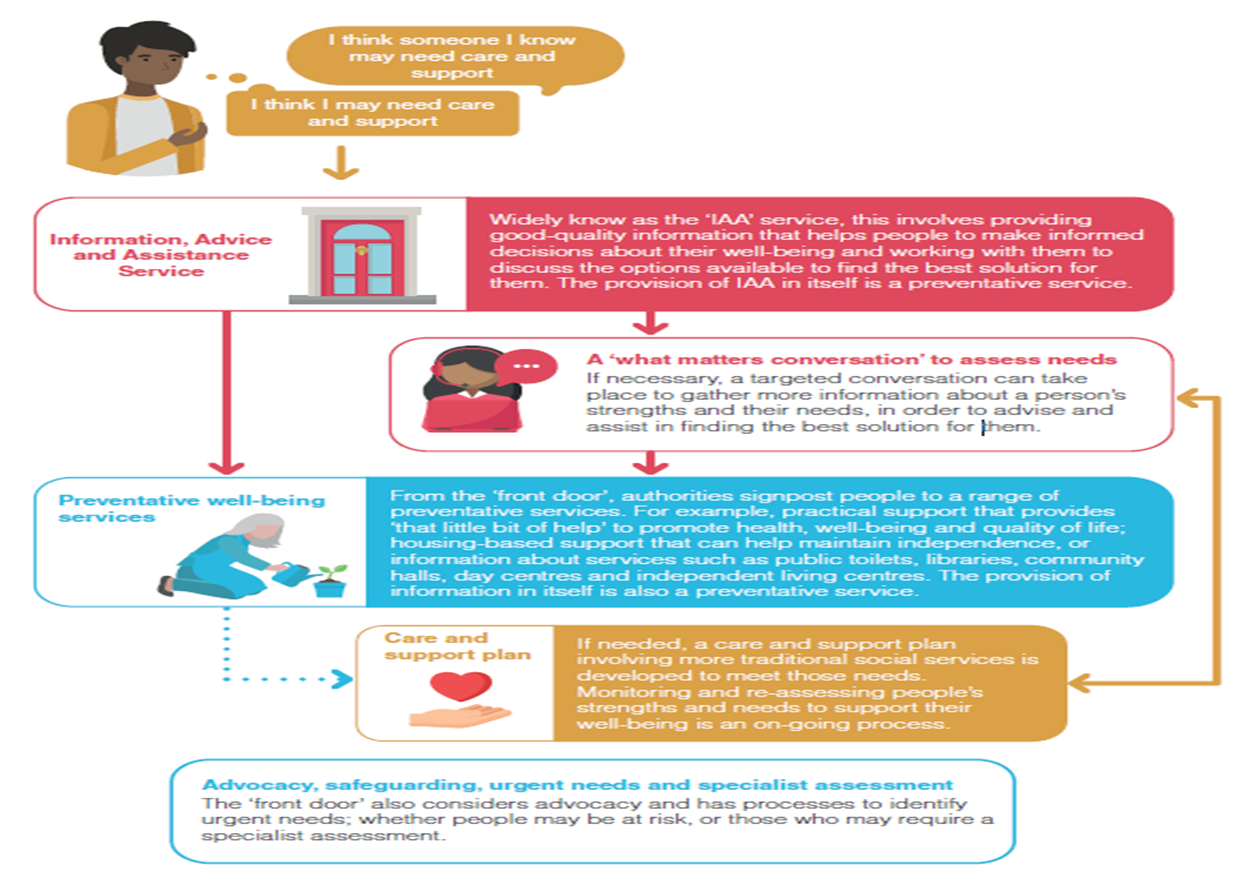 O’r ‘drws ffrynt’, mae awdurdodau yn cyfeirio pobl at bob math o wasanaethau ataliol. Er enghraifft, cymorth ymarferol sy’n darparu ‘ychydig o help’ i hyrwyddo iechyd, llesiant ac ansawdd bywyd, cymorth tai neu wybodaeth am wasanaethau megis toiledau cyhoeddus, llyfrgelloedd neu canolfannau dydd
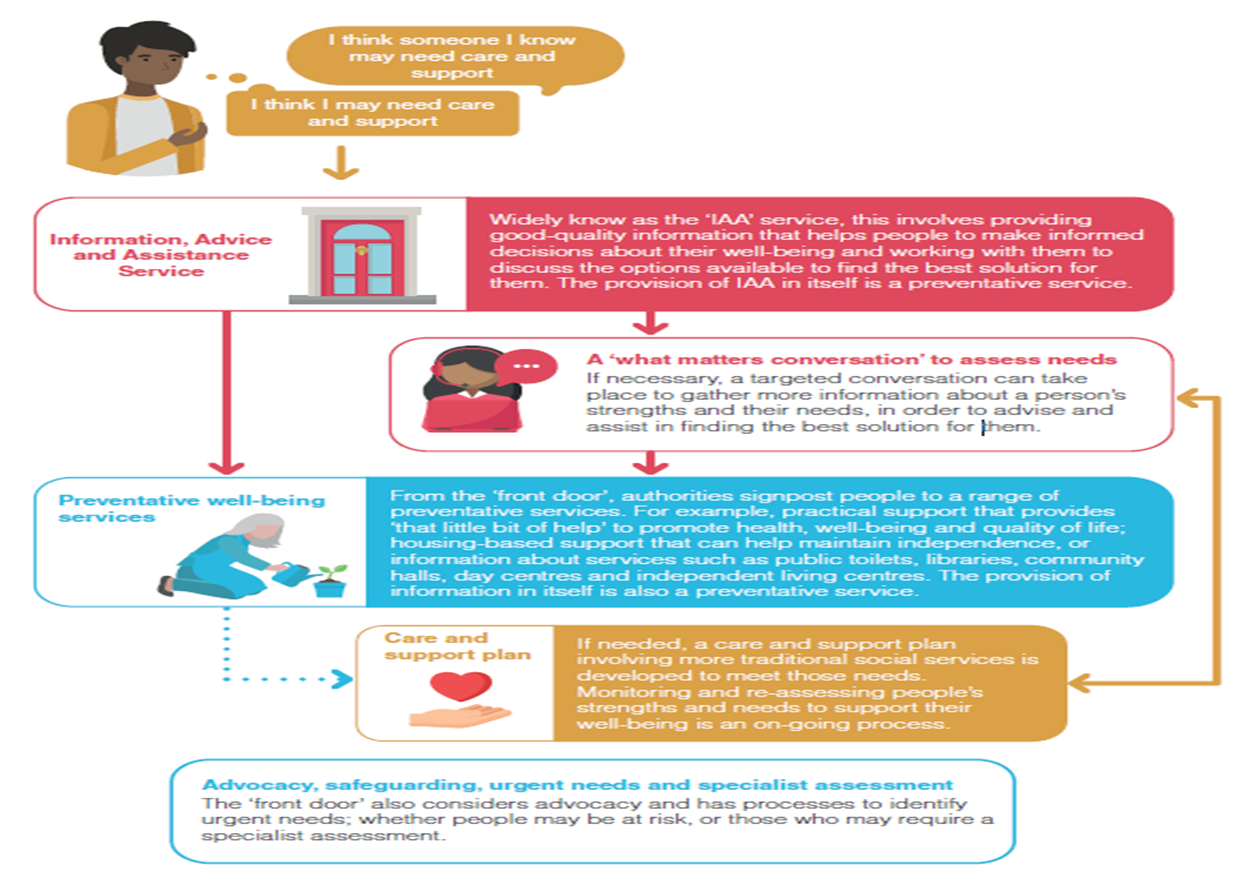 Gwasanaethau llesiant 
ataliol
Os oes angen, datblygir cynllun gofal a chymorth sy’n cynnwys gwasanaethau cymdeithasol mwy traddodiadol i ddiwallu’r anghenion hynny. Mae monitro ac ailasesu cryfderau ac anghenion pobl i gefnogi eu llesiant yn broses barhaus
Cynllun gofal a chymorth
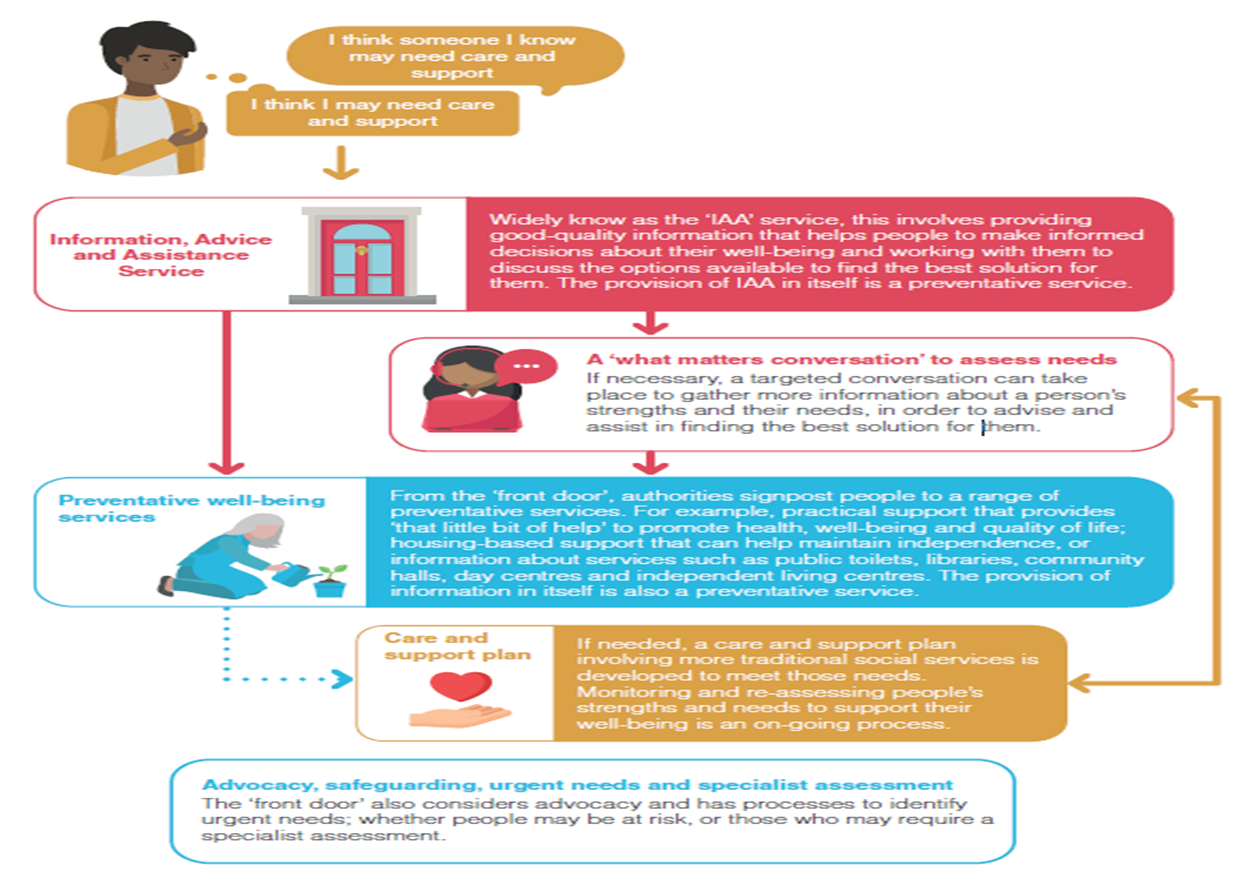 Eiriolaeth, diogelu, anghenion brys ac asesiad arbenigol
Mae’r ‘drws ffrynt’ yn ystyried eiriolaeth hefyd ac mae ganddo brosesau i nodi anghenion brys, pa un a yw pobl yn wynebu risg neu bobl a all fod angen asesiad arbenigol
[Speaker Notes: Nodiadau’r hwylusydd

Mae staff ym maes IAA yn ymateb i amrywiaeth eang o geisiadau gan y cyhoedd. Maen nhw’n ymateb i bobl sydd mewn cyfnod o straen a her yn aml iawn. Mae ganddyn nhw rôl hanfodol yn y gwaith o gyflawni Rhan 2 Deddf Gwasanaethau Cymdeithasol a Llesiant (Cymru). 

Mae staff yn ymateb i amrywiaeth eang o geisiadau, mae’r galw’n cynyddu ac amser yn brin. Sut ydyn ni’n helpu staff i fanteisio i’r eithaf ar bosibiliadau pob sgwrs sy’n arwain at fwy o eglurder i’r aelod o’r cyhoedd neu’r gweithiwr proffesiynol sy’n ymholi, ynghylch y mater sydd bwysicaf iddo ac yn gliriach ynghylch eu camau gweithredu.         

P’un a oes gennym pum munud neu pum awr, mae gwrando medrus yn hanfodol, mae staff medrus yn galluogi pobl i egluro eu ffordd o feddwl a mynegi’r hyn sydd bwysicaf iddyn nhw.  

Mae gwybodaeth a chyngor yn hanfodol er mwyn galluogi pobl i gymryd rheolaeth o’u gofal a’u cymorth a gwneud dewisiadau gwybodus ynghylch hynny.  

Mae gwybodaeth a chyngor nid yn unig yn helpu i hyrwyddo llesiant pobl drwy gynyddu eu gallu i ddefnyddio’u hawl i ddewis a chael rheolaeth, mae’n elfen bwysig hefyd o ran atal neu oedi angen pobl am ofal a chymorth ac angen gofalwyr am gymorth. Dylid ystyried y broses o ddarparu gwybodaeth a chyngor amserol o ansawdd uchel yn wasanaeth ataliol ynddo’i hun.   

Heb fynediad at gyngor a gwybodaeth amserol, dyw pobl ddim yn deall yr hyn y mae ganddyn nhw hawl iddo gan y wladwriaeth, allan nhw ddim gwneud y penderfyniadau gorau am ariannu gofal, ac allan nhw ddim dewis y gofal a/neu’r cymorth o’r ansawdd gorau ar gyfer eu sefyllfa. Mewn geiriau eraill, hebddo allan nhw ddim cymryd rhan lawn yn eu gofal a’u cymorth eu hunain.  

Yn 2019, fe wnaeth adroddiad gan Swyddfa Archwilio Cymru yn ystyried darpariaeth IAA ledled Cymru (‘Y Drws Blaen’ i Ofal Cymdeithasol i Oedolion). Nodwyd bod: "y Ddeddf yn ei gwneud yn ofynnol hefyd i’r broses o ddarparu gwasanaethau gael ei llywio gan bartneriaethau a chydweithredu ac mae’n hyrwyddo gwasanaethau ataliol sy’n gallu atal yr angen rhag cynyddu drwy sicrhau bod y cymorth cywir ar gael ar yr adeg gywir. 

“Nod y pwyslais ar atal (y broses o ddarparu gwasanaethau cymorth a gwasanaethau yn y gymuned) yw lleihau galw am wasanaethau gofal cymdeithasol dwys a drud iawn. Mae gwasanaethau ataliol yn amrywio o wasanaethau gofal canolradd cymharol ffurfiol a ddarperir gan weithwyr proffesiynol iechyd a gofal cymdeithasol, i ymyraethau a allai gynnwys cynlluniau cyfeillio, gosod canllaw neu gymorth gyda siopa – gwasanaethau na ddarperir gan weithwyr iechyd a gofal cymdeithasol proffesiynol o reidrwydd. Pan ychwanegir yr elfen cynhwysiant cymdeithasol, gellir ymestyn y broses o atal i gynnwys gwasanaethau cymunedol ehangach, fel trafnidiaeth gyhoeddus, canolfannau hamdden a thai. Mae’r gwasanaethau hyn yn galluogi pobl i aros yn ddiogel ac yn iach, a byw bywydau sydd â gwerth, ystyr a phwrpas drwy eu cefnogi i aros yn eu cymuned. Yr hyn sy’n bwysig, yn yr hinsawdd ariannol sydd ohoni, yw y gall gwasanaethau ataliol gostio llai ac yn aml iawn ddarparu’r ansawdd bywyd gorau posibl oherwydd bod pobl yn aros yn eu cartrefi, yn agos at eu cyfeillion a’u teuluoedd a gallan nhw barhau i gyfrannu at gymdeithas.   

“Fodd bynnag, er mwyn hyrwyddo mesurau atal ac ymyrraeth gynnar, mae gofyn i awdurdodau lleol a’u partneriaid newid y ffordd y maen nhw’n gweithio a darparu gwasanaethau. Mae gofyn cael perchnogaeth y tu allan i’r gwasanaethau cymdeithasol a dealltwriaeth ei fod yn ymwneud â sicrhau bod rhannau eraill o’r system yn gweithio er mwyn atal y galw ar ofal cymdeithasol, gan helpu i gynnal annibyniaeth a gwella llesiant hefyd. I wneud hyn, mae angen i awdurdodau fod wedi creu ‘drws blaen’ cynhwysfawr i ofal cymdeithasol, felly dylid sicrhau bod systemau effeithiol ar waith er mwyn rhoi cymorth i’r rhai sy’n cysylltu â nhw drwy ddarparu gwybodaeth, cyngor a chynhorthwy priodol wedi’i deilwra – sef y gwasanaeth ‘IAA’, o roi ei enw cyffredin iddo. Bydd gwasanaeth IAA effeithiol yn cyfeirio pobl at wasanaethau ataliol a rhai yn y gymuned, gan nodi hefyd pan fo rhywun angen ei asesu neu gymorth mwy arbenigol."]
Beth yw gwybodaeth, cyngor a chynhorthwy (IAA)?
Gwybodaeth
Cyngor
Chynhorthwy
Darparu data i’r unigolyn
Ymchwilio i’r dewisiadau gyda’r unigolyn
Cymryd camau gyda’r unigolyn
Cymryd rhan mewn sgwrs
Elfen hanfodol o atal
Galluogi pobl i gymryd rheolaeth a gwneud dewisiadau’n seiliedig ar wybodaeth
[Speaker Notes: Nodiadau’r hwylusydd

Mae Cod Ymarfer Rhan 2 Deddf Gwasanaethau Cymdeithasol a Llesiant (Cymru) yn diffinio’r canlynol gyfer gwybodaeth, cyngor a chynhorthwy: 

Mae gwybodaeth yn ddata o ansawdd sy’n darparu cymorth i unigolyn neu deulu er mwyn eu helpu i wneud dewis gwybodus am eu llesiant yn seiliedig ar wybodaeth  
Mae cyngor yn ffordd o weithio’n gydgynhyrchiol gydag unigolyn neu deulu er mwyn ymchwilio i’r dewisiadau sydd ar gael. I gyflawni hyn, bydd yn ofynnol i ymarferwyr gynnal asesiad cymesur drwy drafod a dadansoddi’r pum elfen asesu  
Mae cynhorthwy yn golygu person arall yn cymryd camau gyda’r sawl sy’n ymholi er mwyn cael mynediad at ofal a chymorth, neu i ofalwr gael mynediad at gymorth. Caiff cyfrifoldeb dros y gweithgaredd ei rannu rhwng y cynorthwyydd a’r sawl sy’n derbyn y cynhorthwy. Dylai’r cynhorthwy dilyn y wybodaeth a’r cyngor a ddarperir os ydych chi’n barnu y bydd unigolyn, neu efallai’r teulu yn achos plentyn, angen cymorth ychwanegol serch hynny er mwyn eu galluogi i gael mynediad i, er enghraifft, adnoddau cymunedol neu wasanaethau ataliol.     

Yn 2019, mewn adroddiad gan Swyddfa Archwilio Cymru a oedd yn ystyried darpariaeth IAA ledled Cymru (Y ‘Drws Blaen’ i Ofal Cymdeithasol i Oedolion), disgrifiwyd elfennau IAA fel: 

Gwybodaeth – mae hyn yn cynnwys cefnogi pobl drwy ddarparu gwybodaeth o ansawdd dda sy’n eu helpu i wneud penderfyniadau am eu llesiant sy’n seiliedig ar wybodaeth. Gall hyn gynnwys gwybodaeth am y ffordd y mae’r system gofal cymdeithasol yn gweithio, argaeledd gwasanaethau a allai helpu gyda’u llesiant a sut i gael gafael arnynt, taliadau uniongyrchol, neu wybodaeth am asesiadau gofalwyr 
Cyngor – mae hyn yn gam ymlaen o ddarparu gwybodaeth yn unig, oherwydd y ffaith ei fod yn golygu cydweithio â phobl i drafod yr opsiynau sydd ar gael er mwyn canfod yr atebion gorau iddyn nhw. Er mwyn darparu cyngor, mae staff yr awdurdod lleol angen deall sefyllfa pobl. Gwneir hyn drwy gynnal asesiad cymesur 
Cynhorthwy – os na allwch chi ymdrin ag anghenion y sawl sy’n ymholi drwy ddarparu gwybodaeth neu gyngor, bydd cynhorthwy yn cynnwys unigolyn arall yn gweithredu gyda’r sawl sy’n ymholi er mwyn cael mynediad at ofal a chymorth, neu ofalwr i gael mynediad at gymorth. Gall hyn arwain at sefyllfa lle mae’r sawl sy’n holi’n derbyn asesiad statudol llawn neu’n cael cynnig hynny er mwyn pennu ei gymhwwystra ar gyfer gofal a chymorth mwy ffurfiol.]
Sut caiff y gwasanaeth IAA ei ddarparu?
Mewn fformatau amrywiol gyda gwybodaeth gyfoes
Ar gael yn y Gymraeg a’r Saesneg
Yn glir ac mewn iaith syml
Wedi’i addasu yn ôl yr angen, er enghraifft, hawdd ei ddarllen neu’n ddealladwy i blant
Faint o gysylltiad wyneb yn wyneb sydd yna gydag unigolion o gymharu â thros y ffôn?
[Speaker Notes: Nodiadau’r hwylusydd

Dywed y Cod Ymarfer ar gyfer Rhan 2 bod yn rhaid i’r gwasanaeth IAA fod ar gael yn rhwydd i bawb mewn ffyrdd amrywiol er mwyn sicrhau bod gan bobl ddewis ynghylch y ffordd maen nhw’n defnyddio’r gwasanaeth a’r fformat sy’n briodol iddyn nhw.  

Byddai rhoi hyn ar waith yn golygu: 

cael detholiad o fformatau sy’n gywir, yn gyfoes ac sy’n cyd-fynd â ffynonellau eraill. Er enghraifft, sicrhau bod gwybodaeth a chyngor ar gael ar y rhyngrwyd, dros y ffôn, wyneb yn wyneb, allgymorth ac mewn cyhoeddiadau    
mae’r gwasanaeth ar gael drwy gyfrwng y Gymraeg a’r Saesneg ar gyfer y fformatau hyn
mae deunyddiau sydd wedi’u hargraffu yn glir ac mewn iaith syml. Mae gwefannau’n bodloni safonau mynediad penodol fel y Web Content Accessibility Guidelines a’r canllawiau a nodir yn llawlyfr Gwasanaeth Digidol y Llywodraeth. 

Fel sy’n ofynnol dan Ddeddf Cydraddoldeb 2010, mae’n rhaid gwneud addasiadau rhesymol er mwyn diwallu anghenion pobl sydd â gofynion penodol o ran mynediad. Er enghraifft, fersiynau hawdd eu darllen neu sy’n ddealladwy i blant o ddeunydd argraffedig perthnasol. Mae angen i staff IAA fod yn ymwybodol o faterion mynediad ac wedi’u hyfforddi’n briodol.  

Nodyn i’r hwylusydd: Ar y pwynt hwn, byddai’n ddefnyddiol cael gwybod gan y grŵp pa gyfran o’r amser gydag unigolion y maen nhw’n ei dreulio wyneb yn wyneb o gymharu â thros y ffôn.]
Profiad IAA
Bydd y gwasanaeth gwybodaeth, cyngor a chynhorthwy yn hawdd ei ddefnyddio, yn groesawgar ac yn llawn gwybodaeth
Profiad cadarnhaol gydag ymatebion sy'n addysgiadol ac yn wybodus 
Tawelu meddwl unigolyn bod y cyngor a roddir yn ddiduedd ac er eu budd pennaf
Gwneud i'r unigolyn deimlo ei fod wedi cyrraedd rhywun sy'n gwrando arnynt yn anad dim
Rhoi cyfle i bobl egluro beth sy'n bwysig iddyn nhw
Rhoi cyfle i bobl edrych ar yr opsiynau sydd ar gael
Galluogi pobl i ddod o hyd i’r cymorth maen nhw'n teimlo sy'n iawn iddyn nhw er mwyn cyflawni eu canlyniadau personol
[Speaker Notes: Nodiadau’r hwylusydd

Yn ôl Cod Ymarfer Rhan 2: “Bydd y gwasanaeth gwybodaeth, cyngor a chynhorthwy yn hawdd ei ddefnyddio, yn groesawgar ac yn llawn gwybodaeth”.  

Bydd y gwasanaeth yn cynnig pwynt cyswllt cyntaf gyda’r system gofal a chymorth, ac i lawer o bobl dyma fydd eu cysylltiad cyntaf â’r gwasanaethau cymdeithasol.  

Felly mae’n rhaid i chi ymdrechu i’w wneud yn brofiad cadarnhaol gydag ymatebion sy’n wybodus ac sy’n tawelu meddwl yr unigolyn bod y cyngor a roddir yn ddiduedd ac er eu budd pennaf. 

I’r rhai sy’n defnyddio’r gwasanaeth, mae’n rhaid iddyn nhw deimlo fel bod wedi cyrraedd rhywun sy’n gwrando arnyn nhw yn anad dim. 

Mae’n rhaid i bobl gael cyfle i egluro’r hyn sy’n bwysig iddyn nhw, i ystyried y dewisiadau sydd ar gael, ac i ganfod y cymorth y maen nhw’n teimlo sy’n briodol iddyn nhw er mwyn cyflawni eu canlyniadau personol.  

Bydd cyfeirio ac atgyfeirio unigolion at wasanaethau yn rhoi dewisiadau iddyn nhw am y cymorth a’r gwasanaethau sydd ar gael yn eu hardal nhw, yn enwedig gwasanaethau ataliol.  

Lle mae’n briodol, mae’n rhaid i’r gwasanaeth IAA gynorthwyo pobl i gael mynediad at wasanaethau ataliol, eu hatgyfeirio neu eu helpu i gysylltu yn hytrach na chynnig manylion cyswllt sylfaenol iddyn nhw’n unig.  

Nodwch: Mae yna rai amgylchiadau lle gallai fod yn bwysig darparu gwybodaeth a chyngor yn annibynnol.  

Lle y bo’n briodol, gallwch gyfeirio neu atgyfeirio unigolion at ffynonellau cenedlaethol o wybodaeth a chyngor, fel Galw Iechyd Cymru, gwefan Arolygiaeth Gofal Cymru, Dewis Cymru, llinell gymorth Meic ar gyfer plant a phobl ifanc, cyfeiriadur ar-lein Infoengine o wasanaethau ar gyfer Powys, Ceredigion, Sir Benfro a Sir Gaerfyrddin neu linell gymorth Carers Direct, neu elusennau cenedlaethol neu wasanaethau cynghori sy’n cefnogi pobl ag anableddau neu gyflyrau penodol.  

Mae’r Cod Ymarfer yn nodi’n benodol y dylid rhoi ymateb ysgrifenedig neu ar lafar i ymholiadau ar y we a hynny o fewn tridiau.  

Mae’r pwyntiau a godir ar y sleid hon yn ddyletswyddau a roddir ar awdurdodau lleol wrth ddarparu IAA.]
Ymarfer: Gweledigaeth a diben
Mewn grwpiau bach, disgrifiwch beth ydych chi’n ei feddwl yw gweledigaeth a diben eich cynnig ar gyfer gwybodaeth, cyngor a chynhorthwy?

Beth yw eich rôl yng nghynnig yr awdurdod lleol ar gyfer gwybodaeth, cyngor a chynhorthwy?
[Speaker Notes: Nodiadau’r hwylusydd

Mae darpariaeth IAA ledled Cymru’n amrywio ac mae rhai awdurdodau lleol yn darparu gwasanaeth IAA pwrpasol tra bod eraill yn mabwysiadu dull IAA ar draws pob rhan o’r maes gofal cymdeithasol, ac mewn cydweithrediad â chymunedau a sefydliadau partner. 

Mae’n bwysig felly bod yna weledigaeth a diben clir ar gyfer darparu IAA ym mhob awdurdod lleol sy’n cydnabod ac yn ymateb i anghenion y boblogaeth leol, argaeledd detholiad o gymorth cymunedol ac ataliol a seilwaith yr awdurdod lleol a’i berthynas ag asiantaethau partner.  

Ymarfer ar gyfer grŵp bach yw hwn i gynorthwyo unigolion yn y lle cyntaf i nodi beth maen nhw’n ei gredu yw gweledigaeth a diben trefniadau eu hawdurdod lleol. 

Yn ail, gofynnir i’r grŵp nodi beth yw eu rôl unigol yn y cynnig IAA.  

Gwahoddir pob un o’r grwpiau bach i rannu prif bwyntiau eu trafodaethau grŵp gyda’r grŵp ehangach.]
Adran 2:
Sgyrsiau sy’n canolbwyntio ar ganlyniadau
[Speaker Notes: Nodiadau’r hwylusydd

Mae’r adran hon yn rhoi trosolwg o beth yw sgyrsiau am yr ‘hyn sy’n bwysig’ sy’n canolbwyntio ar ganlyniadau a’r ffordd y dylid eu hwyluso mewn gwasanaeth IAA.]
Dull sy’n canolbwyntio ar ganlyniadau
Mae dull sy’n canolbwyntio ar ganlyniadau’n seiliedig ar yr egwyddorion hyn: 
mae pobl yn arbenigwyr ar eu bywydau eu hunain  
yr unigolyn sydd yn y sefyllfa orau i ddweud wrthych chi beth sy’n bwysig iddo a’r hyn sy’n rhoi ymdeimlad o lesiant iddo
mae pobl am wneud yr hyn sydd bwysicaf iddyn nhw, yn eu ffordd eu hunain  
mae cryfderau pobl yn bwysig ac angen eu cydnabod  
rydyn ni’n dechrau drwy nodi beth mae’r unigolyn am ei gyflawni a chydweithio ag ef er mwyn nodi sut y gellir cyflawni hyn  
gall teulu, gofalwyr a chymuned leol yr unigolyn gyfrannu at y cynllun hwn
Mae sgyrsiau ystyrlon yn ganolog i ddeall canlyniadau unigolion
[Speaker Notes: Nodiadau’r hwylusydd

Mae pobl yn arbenigwyr ar eu bywydau eu hunain. Yr unigolyn sydd yn y sefyllfa orau i ddweud wrthych chi beth sy’n bwysig iddo a’r hyn sy’n rhoi ymdeimlad o lesiant iddo. Ond yn aml mae pobl angen cymorth i wneud hyn 
Mae pobl sydd angen gofal a chymorth am wneud yr hyn sydd bwysicaf iddyn nhw, yn eu ffordd eu hunain. Y term am hyn yw canlyniadau personol  
Ystyr canlyniadau personol yw cydnabod cryfderau pobl a chydweithio gyda nhw er mwyn cytuno ar gynllun i’w helpu i wneud yr hyn sydd bwysicaf iddyn nhw 
Gall eraill gyfrannu at y cynllun hwn hefyd, yn cynnwys teulu’r unigolyn, ei ofalwyr, aelodau o’r gymuned a gweithwyr 
Mae canlyniadau personol yn golygu cael sgyrsiau ystyrlon â phobl, felly mae’n bwysig eich bod yn cyfathrebu’n effeithiol.]
Beth yw canlyniad personol?
Canlyniad personol yw disgrifiad yr unigolyn o’r hyn y mae am ei gyflawni, y ffordd y mae am deimlo neu sut fywyd yr hoffai ei gael

Daw ymdeimlad o lesiant o bethau fel: 
perthynas ag eraill 
teimlo bod rhywun yn eich caru  
cael eich parchu  
ymdeimlad o bwrpas  
gwneud cyfraniad defnyddiol  
y pethau bach sy’n gwneud i fywyd deimlo’n werth chweil
[Speaker Notes: Nodiadau’r hwylusydd 

Mae’n bwysig cydnabod y gall canlyniadau personol amrywio o un unigolyn i’r llall, mae’n fater personol iawn i bob unigolyn. Er enghraifft:
 
“Dwi eisiau coginio prydau ffres i mi fy hun a pheidio â dibynnu ar fwyd wedi’i brosesu” 
“Dwi eisiau closio mwy at fy maban bach a theimlo fel mam go iawn” 
“Dwi eisiau i’m plentyn fod yn ddiogel, er na fydda i’n gofalu amdano” 
“Hoffwn i gael ffrindiau a lle mwy addas i fyw ynddo, ond mae’n rhaid cael lle ar gyfer Cassie, fy nghath, fy myd”. 

Mae defnyddio dull sy’n seiliedig ar ganlyniadau’n fanteisiol i bawb sy’n rhan o’r broses. Er enghraifft: 

Bydd gweithwyr gofal cymdeithasol yn dweud pan fyddan nhw’n gweithio gan ystyried canlyniadau personol: “Mae’n golygu gwrando ar deuluoedd. Byddwn i’n dweud bod y rhan fwyaf o deuluoedd rydyn ni’n cydweithio â nhw’n gwybod beth yw’r ffordd orau y gallwn eu cefnogi. Weithiau maen nhw’n cael trafferth dweud wrthym ni, gan eu bod nhw’n teimlo eu bod nhw’n methu efallai. Mae’n ymwneud â chyfathrebu’n gadarnhaol. Mae’n golygu cynnwys teuluoedd, a gwneud iddyn nhw deimlo’n hyderus a chyfforddus.” 
Byddai pobl sy’n derbyn gofal a chymorth yn dweud hyn am y ffordd y maen nhw’n teimlo am y dull hwn o weithio: “Doeddwn i ddim yn teimlo fel pe bai gen i reolaeth o’m cartref mwyach, na bod gen i reolaeth o’m mywyd fy hun. Dydw i ddim yn hoffi’r gair ‘gorchymyn’ ond mewn ffordd dyna’n union dwi’n ei wneud, dwi’n dweud ‘Dyma dwi am ei gael, dyma fydd yn gwneud gwahaniaeth i’m mywyd i.”]
Sut i ganfod yr hyn sy’n bwysig i bobl a chytuno ar eu canlyniadau personol
Y sgyrsiau mwyaf gwerthfawr yw’r rhai lle mae’r unigolion yn teimlo bod pobl wir yn gwrando arnyn nhw

Pan fydd unigolion yn teimlo bod rhywun yn gwrando arnyn nhw, yn aml iawn maen nhw’n dechrau gwneud synnwyr o’u sefyllfa eu hunain, gan y gallan nhw roi amser i hynny a meddwl am eu sefyllfa
Mae dull sy’n seiliedig ar ganlyniadau’n blaenoriaethu sgyrsiau da gyda phobl am yr hyn sy’n bwysig iddyn nhw cyn unrhyw brosesau casglu data at ddibenion y sefydliad  
Mae’r pwyslais ar ganlyniadau personol yn rhoi cyfle i’r unigolyn:
fyfyrio ar ei fywyd
lleihau’r tybiaethau a wneir gan eraill 
gwella dealltwriaeth rhwng pawb sy’n rhan o’r broses
[Speaker Notes: Nodiadau’r hwylusydd

Mae Ymchwil mewn Ymarfer i Oedolion yn dangos bod yn rhaid i ddull sy’n seiliedig ar ganlyniadau sicrhau bod yr unigolyn yn rhan annatod o’r trafodaethau o’r cychwyn cyntaf, gan ganfod ffyrdd o ymgysylltu â nhw a’u grymuso fel y gallan nhw egluro eu hanghenion, eu pryderon, eu problemau a’u hamgylchiadau. 

Dim ond wedyn y gellir deall yr unigolyn yn ei gyfanrwydd, ei sefyllfa bresennol a’i hanes fel y gall drafod a chyd-drafod gyda’r rhai sy’n ei gynorthwyo, y canlyniadau a ddymunir ganddynt a sut y gellir eu cyflawni.  
 
Mae personoli’n rhoi’r pwyslais yn gadarn ar ganlyniadau gyda llawer llai o bwyslais ar fewnbynnau ac allbynnau fel: 

y broses asesu 
y ffordd y caiff adnoddau eu dyrannu 
a yw amserlenni’n cael eu dilyn 
nifer yr wythnosau neu oriau o ofal a drefnir.  

Fodd bynnag, mae gwaith asesu da yn hollbwysig o hyd i’r broses o nodi angen a chanlyniadau a ddymunir. Bydd ymarferwyr yn treulio mwy a mwy o amser ar gymorth, broceru, eiriolaeth, atal, ymyrraeth gynnar, diogelu a hyrwyddo cynhwysiant cymdeithasol. 

Mae Canllaw’r Sefydliad Gofal Cymdeithasol er Rhagoriaeth (2010) yn tynnu sylw at bum maes o ymarfer gwaith cymdeithasol sy’n ganolog i bersonoli: 

meithrin perthynas ag eraill 
gweithio drwy wrthdaro 
gwybod am ddeddfwriaeth a’i defnyddio 
cael mynediad at wasanaethau a chymorth ymarferol 
cydweithio â gweithwyr proffesiynol eraill er mwyn cyflawni’r canlyniadau gorau. 

Drwy ymateb i’r hyn sydd bwysicaf i bobl, gallwn ni wella eu hiechyd a’u llesiant yn sylweddol. 

Dylech sicrhau bod pobl yn gwybod eich bod yn gwrando a’ch bod yn deall 
Gofynnwch gwestiynau archwiliol: Beth sy’n eich poeni chi fwyaf? Beth ydych chi’n sylwi arno pan fo pethau ychydig yn well? Soniwch rywfaint am yr hyn sy’n digwydd? Beth allai ddigwydd i’ch gwneud yn llai pryderus? 
Beth yw’r cryfderau, y sgiliau neu’r ffactorau ysgogi rydych chi’n sylwu arnyn nhw? 
Ymchwiliwch i bryderon a dyheadau 
Dylech ddisgwyl agwedd amddiffynnol sy’n gwbl naturiol 
Dylech osgoi dadleuon a gwrthdaro 
Meddyliwch am: Beth sydd angen digwydd? Lle’r ydyn ni nawr? Lle’r ydyn ni am fod? 
Peidiwch â defnyddio ymadroddion sy’n diystyru pobl fel: “Fi sy’n gwybod orau”, “Fi sy’n gwneud y penderfyniadau” neu “Rydych chi’n anghywir”.]
Ymarfer: Yw hyn yn ganlyniad personol?
Yn eich grwpiau, ystyriwch y datganiadau rydych chi wedi’u cael a nodwch pa rai o’r datganiadau rydych chi’n teimlo sy’n ganlyniadau personol
[Speaker Notes: Nodiadau’r hwylusydd

Bydd unigolion angen copi o’r ddogfen ategol ‘Datganiad Canlyniadau Personol’ (copi cynrychiolydd). 

Gan weithio mewn grwpiau bach, ewch drwy’r datganiadau gan nodi pa rai sy’n ddatganiadau canlyniadau personol. Gofynnwch am adborth ac atebion gan bob grŵp ac os yw’r atebion yn amrywio dylech geisio gweithio gyda’r grŵp er mwyn nodi pam mae’r amrywiadau wedi codi yn eu barn nhw. 

Nodwch: Mae fersiwn yr hwylusydd yn cynnwys yr atebion cywir ar waelod y ddogfen.]
Defnyddio dull sy’n seiliedig ar gryfderau
Mae canolbwyntio ar gryfderau pobl yn rhan allweddol o ddull sy’n canolbwyntio ar ganlyniadau, ond mae’n golygu gofyn y cwestiynau cywir a gadael i’r sgwrs lifo: 
dylech ganolbwyntio ar gryfderau pobl  
dylech ymgysylltu â phobl a’u helpu i feddwl am eu gobeithion a’u hofnau cyn rhoi cynllun ar waith  
ystyriwch y manteision a’r anfanteision – helpu pobl i feddwl a siarad  
dylech helpu pobl i feithrin eu cryfderau a chryfderau eu teuluoedd a’u cymunedau  
dylech helpu pobl i sylwi ar yr hyn y maen nhw’n ei gyflawni ac i ragweld bygythiadau
[Speaker Notes: Nodiadau’r hwylusydd

Mae canolbwyntio ar gryfderau pobl yn rhan allweddol o ddull sy’n canolbwyntio ar ganlyniadau, ond mae’n golygu gofyn y cwestiynau cywir a gadael i’r sgwrs lifo. 

Gall pob cwestiwn arwain at gwestiynau pellach. Nod y cwestiynau i gyd yw helpu unigolion, grwpiau neu sefydliadau i nodi: 

eu cryfderau 
yr hyn y maen nhw angen adeiladu arno 
yr hyn y maen nhw’n ei wneud yn dda. 

Dylen nhw fod yn gwestiynau caredig, ac nid yn gwestiynau sy’n herio neu gymell gwrthdaro.  

Mae’n bwysig ystyried cryfderau ac adnoddau mor eang â phosibl. Gallai hyn gynnwys: 

y bobl a’r cymorth sydd ar gael ar gyfer unigolyn 
ei iechyd, yn gorfforol ac yn emosiynol 
adnoddau, boed yn ariannol neu’n gymhorthion a chyfarpar 
credoau ac agwedd.]
Cwestiynau seiliedig ar gryfderau
Beth hoffech chi ei gyflawni yn ystod ein sgwrs heddiw?
Pa bryderon hoffech chi fynd i’r afael â nhw a’u newid o ganlyniad i’r sgwrs hon?
Beth allwn ni weithio arno gyda’n gilydd er mwyn cyflawni’r hyn yr hoffech chi ei gyflawni yn eich bywyd (a’ch gofalwr neu’ch teulu)?
Beth ydych chi eisiau i chi eich hun y funud hon?
Beth sy’n bwysig i ni ei drafod heddiw a fydd yn fy helpu i ddeall eich amgylchiadau a dysgu amdanoch chi, eich galluoedd, eich cryfderau, eich dewisiadau a’ch dyheadau mewn bywyd?
Pa lefel o annibyniaeth hoffech chi ei gael?
Beth allwch chi ei wneud ar hyn o bryd?
Beth hoffech chi allu ei wneud?
Pwy all eich helpu?
[Speaker Notes: Nodiadau’r hwylusydd

Mae’r sleid hon yn rhoi enghreifftiau o gwestiynau sy’n seiliedig ar gryfderau y gallech eu defnyddio yn ystod sgwrs gydag unigolyn am yr hyn sy’n bwysig. 

Cyfeiriwch at y daflen sydd ag amrywiaeth ehangach o gwestiynau sy’n seiliedig ar gryfderau. 

Gofynnwch i’r grŵp ystyried y cwestiynau ar y sleid ac yn y daflen a nodi pa gwestiynau y maen nhw’n meddwl eu bod yn eu defnyddio / y gallen nhw eu defnyddio yn ystod sgyrsiau gydag unigolion.]
Cael sgwrs am yr hyn sy’n bwysig
Amgylch-iadau personol
Canlyniadau personol ‘yr hyn sy’n bwysig’
Risgiau
Yr hyn sy’n rhwystro pobl rhag sicrhau canlyniadau
Byddwch yn chwilfrydig

Holwch ymhellach
Cryfderau a galluoedd
[Speaker Notes: Nodiadau’r hwylusydd

Gall unigolyn fod angen mynediad cyflym i asesiad o’u hanghenion gofal a chymorth. Mae staff sy’n gweithio yn y gwasanaeth angen deall yn llawn sut i nodi pan fo angen asesiad, maen nhw angen bod wedi’u hyfforddi ac yn meddu ar y sgiliau i gynnal asesiad a sicrhau y gellir ei wneud yn gyflym.  

Bydd yr asesiad ym amrywio o un unigolyn i’r llall o ran yr hyn sy’n ofynnol.  

Mae’n rhaid i staff sy’n gweithio yn y gwasanaeth gydnabod natur a graddau’r ymholiad a cheisio rhoi ymateb cymesur: 

dim ond darparu gwybodaeth sydd ddim yn gofyn am ryw fath o asesiad 
os rhoddir cyngor a/neu gynhorthwy, bydd asesiad o anghenion yr unigolyn wedi’i gynnal.  

Mae’r rhaid i’r cydbwysedd fod yn bragmataidd rhwng y gwasanaeth gwybodaeth, cyngor a chynhorthwy yn ymdrin â phryderon unigolyn yn y cyswllt cyntaf un, ac unigolyn sy’n cael ei atgyfeirio wedyn at eraill a allai fod â gwybodaeth neu arbenigedd mwy priodol. 

Bydd staff sy’n gweithio yn y gwasanaeth yn cynnal asesiadau – y term am y rhain yw ‘sgyrsiau am yr hyn sy’n bwysig’. Bydd staff wedi cynnal asesiad wedi iddynt archwilio pum elfen yr Offeryn Asesu a Chymhwystra Cenedlaethol gyda’r unigolyn, waeth pa mor gymesur yw’r dull hwnnw (fel y nodir yn y Cod Ymarfer ar Ran 3 y Ddeddf Gwasanaethau Cymdeithasol a Llesiant (Cymru)).  

Wrth gynnal asesiad/cael ‘sgwrs am yr hyn sy’n bwysig’, mae’n rhaid i aelodau staff gydweithio â phobl er mwyn nodi’r hyn sy’n bwysig iddyn nhw. Bydd pobl am sicrhau agweddau gwahanol ar lesiant, yn dibynnu ar eu hamgylchiadau personol, a dyna beth yw canlyniadau personol.   

Mae’n bwysig ystyried y canlyniadau personol y mae unigolyn am eu sicrhau, yr adnoddau sydd ar gael, a’r ffordd y gall yr awdurdod lleol eu cynorthwyo i’w cyflawni.   

Yr hyn fydd yn ganolog i hyn fydd deall y rhwystrau y gall unigolyn fod yn eu hwynebu wrth sicrhau ei ganlyniadau personol.  

Mae asesiad yn cychwyn gyda’r rhagdybiaeth bod oedolyn yn y sefyllfa orau i farnu ei lesiant ei hun a’r canlyniadau personol y mae am eu sicrhau yn seiliedig ar ei werthoedd ei hun a’r hyn sy’n bwysig iddo.  

Er mwyn ymgysylltu’n effeithiol mewn sgwrs am ‘yr hyn sy’n bwysig i mi’ gydag oedolyn, mae’n rhaid i ymarferwyr:  

wrando yn hytrach na siarad 
ceisio peidio achub neu drwsio 
dangos empathi a gweithio gyda’r oedolyn, ac nid gyda’i ymddygiad.
  
Mae’r dull o hybu llesiant oedolyn drwy nodi’r canlyniadau personol y mae am eu sicrhau ym mhob agwedd ar ei fywyd bob dydd, a’r rhwystrau y gall fod yn eu hwynebu wrth sicrhau’r canlyniadau hyn, yn un sy’n cydnabod y gall gofal a chymorth gyfrannu at ddileu rhwystrau o’r fath yn unol â’r model cymdeithasol o anabledd. Mae’n cydnabod y gall pobl anabl gyflawni eu potensial a chyfranogi’n llawn fel aelodau o gymdeithas, sy’n cyd-fynd â Fframwaith Gweithredu Llywodraeth Cymru ar gyfer Byw’n Annibynnol. 

Dylid cynorthwyo plant i nodi’r hyn sy’n bwysig iddyn nhw drwy ymarferwyr amrywiol a phobl eraill sy’n rhan o’r broses gan gynnwys eu teulu a’u ffrindiau.  

Er mwyn ymgysylltu’n effeithiol mewn sgwrs am ‘yr hyn sy’n bwysig i mi’ gyda phlentyn, mae’n rhaid i ymarferwyr:  

wrando’n hytrach na siarad 
gweld y plentyn fel person ifanc dyfeisgar 
a grymuso’r plentyn a gweithio gydag ef, ac nid gyda’i ymddygiad.   

Fel arfer mae unigolion yn gwybod beth fydd yn eu helpu. Er mwyn cyd-fynd â’r egwyddor llais, dewis a rheolaeth sydd yn y Ddeddf drwyddi draw, mae’n rhaid i bobl sy’n defnyddio gofal a chymorth gymryd rhan lawn yn y broses o nodi pa fesurau ataliol a allai eu helpu i sicrhau eu llesiant ac wrth gynllunio eu darpariaeth. Gallai’r rhain ddod o’u hadnoddau eu hunain, eu teuluoedd a’u cymunedau. 

Pan na all unigolyn fynegi ei safbwyntiau, ei ddymuniadau neu ei deimladau, mae’n rhaid i awdurdodau lleol sicrhau bod yr unigolyn yn cael cymorth i wneud hynny. Os nad yw’n bosibl i deulu neu ffrindiau ddarparu’r cymorth hwn ac nad oes cymorth ehangach ar gael, mae’n rhaid i awdurdodau lleol sicrhau bod yr unigolyn yn cael cefnogaeth gan eiriolwr proffesiynol annibynnol heb gost i’r unigolyn.  

Mae pobl – plant, oedolion a gofalwyr, eu teuluoedd a’u cymunedau – yn asedau cyfoethog ac mae ganddyn nhw sgiliau, arbenigedd a galluoedd. Bydd cydweithio â phobl er mwyn nodi eu cryfderau a’u galluoedd er mwyn sicrhau eu canlyniadau yn allweddol wrth sicrhau llesiant a datgloi’r posibiliadau ar gyfer creadigrwydd a fydd yn gwneud gwell defnydd o’r holl adnoddau sydd ar gael ac wrth eu defnyddio’n fwy effeithiol.  

Mae’n bwysig nodi unrhyw risgiau rydych chi a’r unigolyn (yn cynnwys ei gynrychiolydd) yn credu y byddwch yn ei hwynebu hefyd os nad yw’r unigolyn yn sicrhau ei ganlyniadau personol.   

Felly mae’n rhaid i unrhyw sgwrs a geir am ‘yr hyn sy’n bwysig’  mewn gwasanaeth IAA gynnwys dadansoddiad sydd wedi’i strwythuro o amgylch pum elfen asesu (a ddangosir yn y sleid).
 
Dylai sgyrsiau am yr hyn sy’n bwysig fod yn brofiadau gwerthfawr ynddynt eu hunain. Dylen nhw helpu pobl i ddeall yn well beth yw sefyllfa unigolyn, nodi’r dull mwyaf priodol o fynd i’r afael â’i amgylchiadau penodol, a sefydlu cynllun ar gyfer y ffordd y bydd yn sicrhau ei ganlyniadau personol.]
Y dull ‘OARS’
Ffordd dda o gofio sgiliau craidd ar gyfer cael sgwrs dda gyda phobl:
Cwestiynau penagored (Open ended questions)
Cadarnhau – sylwi ar gryfderau (Affirm – notice strengths) 
Gwrando’n fyfyriol (listen Reflectively) 
Crynhoi mewn dull sy’n grymuso (Summarise in an empowering way)
Cofiwch:
wrando’n ofalus a dangos empathi
archwilio pryderon a dyheadau
disgwyl ymddygiad amddiffynnol sy’n gwbl naturiol
cefnogi ymdeimladau yn unigolyn o’i alluoedd ei hun
osgoi dadleuon ac unrhyw wrthdaro.
[Speaker Notes: Nodiadau’r hwylusydd 

Un o’r prif gysyniadau i’w bwysleisio yw’r angen am gyfathrebu da, clir a thryloyw gydol y broses. Ansawdd y rhyngweithio hwn a thryloywder y cyfathrebu a fydd yn helpu’r unigolion hynny sydd angen cymorth i deimlo eu bod yn rhan o’r broses.  

Mae cael sgyrsiau agored gyda theuluoedd yn hollbwysig a dylen nhw gynnwys datganiadau myfyriol lle bo modd. 

Gofynnwch iddyn nhw beth sydd wedi bod yn digwydd: 

Gwrandewch arnyn nhw. Gallan nhw ddweud wrthych chi sut maen nhw’n teimlo a gallwch chi ddechrau deall eich gilydd yn well. Dywedwch wrthyn nhw eich bod yn gwybod: 

bod na faich trwm arnyn nhw   
eu bod dan lawer o straen 
bod ganddyn nhw bryderon a gofidiau go iawn 
eich bod yn poeni ac eisiau helpu. 

Gofynnwch iddyn nhw beth sy’n peri’r gofid mwyaf iddyn nhw: 

Bydd deall eu pryderon yn eich helpu i weld pethau o’u safbwynt nhw. Dylech gydnabod: 

eu bod nhw neu eu teulu yn teimlo y gallan nhw reoli rhai pethau, ond gall pethau eraill fod yn anodd.  

Gofynnwch iddyn nhw ar beth y maen nhw’n sylwi ar y diwrnodau sydd ddim mor wael: 

Helpwch nhw i ddisgrifio’r pethau sy’n mynd yn dda a dod yn ymwybodol ohonyn nhw, fel y gellir adeiladu ar sail y cryfderau hyn. Gwnewch nhw’n ymwybodol o’r pethau cadarnhaol, fel:  

dyw pethau ddim mor wael pan fyddai’n siarad ag aelodau o’r teulu dros y ffôn 
pan fyddai’n llwyddo i gyflawni tasgau fy hun, rydw i’n teimlo’n dda am hynny. 

Gofynnwch iddyn nhw ddisgrifio’r sefyllfa pe bai’r sefyllfa honno’n well: 

Gwrandewch a myfyriwch er mwyn sicrhau eich bod yn glir ynghylch yr hyn y maen nhw am ei gael a’r hyn sydd angen newid. Peidiwch â’u gwthio’n rhy galed i ateb a pheidiwch â gwneud awgrymiadau. Dywedwch wrthyn nhw os ydych chi’n credu: 

bod ganddyn nhw ddarlun clir o ran gwella’r sefyllfa 
maen nhw’n gwybod sut hoffen nhw i bethau fod ac maen nhw’n gweithio tuag at hynny.]
Ymarfer: Meddyliwch am enghraifft dda
Yn ystod eich sgyrsiau prysur, meddyliwch am un enghraifft o sgwrs dda rydych chi wedi’i chael gyda galwr lle rydych chi wedi nodi rhywbeth a oedd yn bwysig iawn i’r unigolyn hwnnw
Beth oedd yn bwysig iddyn nhw?
Pa gryfderau a nodwyd ar gyfer/gan yr unigolyn?
Beth wnaeth eich plesio fwyaf am y sgwrs?
Beth wnaethoch chi ei gyflawni gyda'r unigolyn?
[Speaker Notes: Nodiadau’r hwylusydd

Mewn parau, meddyliwch am enghraifft o sgwrs dda rydych chi wedi’i chael gyda galwr lle rydych chi wedi nodi rhywbeth a oedd yn bwysig iawn i’r unigolyn hwnnw. 

Beth oedd yn bwysig iddyn nhw? 
Pa gryfderau a nodwyd ar gyfer/gan yr unigolyn? 
Beth wnaeth eich plesio fwyaf am y sgwrs? 
Beth wnaethoch chi ei gyflawni gyda’r unigolyn?]
Adran 3:
Cyfathrebu effeithiol
Prif elfennau cyfathrebu
Dangos eich bod yn gwrando 
Mynegi empathi a chynhesrwydd 
Gofyn y cwestiynau cywir er mwyn sicrhau bod yna eglurder ynghylch pryderon 
Dangos cefnogaeth drwy gydnabod cryfderau unigolion 
Dangos amynedd 
Ymddangos yn wybodus ac effeithiol
Dylai cyswllt cyntaf unrhyw unigolyn fod yn seiliedig ar yr egwyddor ‘mai’r drws cyntaf yw’r drws cywir’

“Unwaith yn unig rydw i’n adrodd fy stori”
[Speaker Notes: Nodiadau’r hwylusydd

Gwirio mai dyma mae pobl yn credu yw’r prif elfennau ar y cyfan a gweld gwerth cyfraniadau eraill at y rhestr.]
Taith y sgwrs
Sut i gael mynediad at ofal a chymorth
Angen brys a diogelu
Asesiadau arbenigol
Eiriolaeth
Rwy’n meddwl efallai fod angen gofal a chymorth arna i
Y gwasanaeth IAA
Cyfeirio at wasanaethau ataliol neu dechrau asesiad
Asesu
Penderfynwch a oes modd diwallu pob angen drwy gyfeirio at wasanaethau ataliol neu ei ddiwallu mewn ffordd arall, neu a oes angen cynllun gofal a chymorth

Os oes modd diwallu’r 
angen drwy gyfeirio at wasanaeth ataliol ni fydd yr angen yn gymwys

Os mai dim ond drwy cynllun gofal a chymorth y mae modd diwallu’r angen, yna bydd yr angen yn gymwys
Rwy’n meddwl efallai fod angen gofal a chymorth ar rywun rwy’n ei adnabod
Gwasanaethau llesiant ataliol
Amrywiaeth o wasanaethau a chymorth sydd ar gael yn y gymuned: gallai rhai ohonynt fod yn gyfnewidiol
Adolygu/ ail-asesu
Y cynllun gofal a chymorth i gael ei adolygu ar y pwynt y cytunwyd arno. Bydd ail-asesu os bydd amgylchiadau yn newid
Cynllun gofal a chymorth
Darparu’r gofal a chymorth i ddiwallu’r anghenion a nodwyd. Os yn berthnasol, bydd y cynllun yn cyferio at unrhyw angenion eraill sy’n cael eu diwallu tu allan i’r cynllun
[Speaker Notes: Nodiadau’r hwylusydd 

Mae’r sleid hon yn rhoi trosolwg ar ffurf diagram o’r broses asesu a chymhwysedd. 

Nodyn i’r hwylusydd: Ar y pwynt hwn, cofiwch atgoffa’r grŵp y bydd yr asesiad/proses y sgwrs am ‘yr hyn sy’n bwysig’ yn cychwyn yn aml pan fydd unigolyn yn cysylltu â’r gwasanaeth gwybodaeth, cyngor a chynhorthwy. Fodd bynnag, ni ddylid cyfyngu mynediad at asesiadau fel eu bod drwy’r gwasanaeth hwn yn unig. Dan y gwasanaeth hwn, dim ond darparu gwybodaeth sydd ddim yn gofyn am asesiad o ryw fath. Os rhoddir cyngor a/neu gynhorthwy, mae’n rhaid cynnal asesiad cymesur.    

O’r cyswllt cyntaf un, dylai ymarferwyr ystyried a yw cymorth eiriolaeth yn angenrheidiol o bosibl fel y gall yr unigolyn gymryd rhan lawn yn y broses.  

Rhan allweddol o’r asesiad yw sicrhau y sefydlir a oes achos rhesymol i amau bod plentyn neu oedolyn yn dioddef camdriniaeth, esgeulustod neu fathau eraill o niwed neu mewn perygl o hynny ac nad yw’n gallu amddiffyn eu hunain (mewn perthynas ag oedolion) ac a oes angen cymryd unrhyw gamau brys er mwn diogelu’r unigolyn hwnnw.  

Dylai’r ymarferydd gynnal asesiad sy’n gymesur i’r amgylchiadau, ond dylai ystyried pum elfen y model asesu. 
 
Dylai asesiad nodi a allai darparu cyngor a gwybodaeth neu atgyfeirio at wasanaethau ataliol neu wasanaethau eraill, gyfrannu at sicrhau canlyniadau personol unigolion neu ddiwallu eu hanghenion gofal a chymorth mewn ffordd arall, ac os felly i ba raddau.  

Os gellir diwallu’r angen (anghenion) a nodwyd drwy gynllun gofal a chymorth neu gynllun cymorth yn unig bydd yr angen yn gymwys. 

Unigolion ac nid gwybodaeth sy’n gwneud penderfyniadau ac sy’n cadw pobl yn ddiogel.  

Mae ymchwil yn dangos i ni, pan fyddwn yn dangos empathi tuag at rywun – nid cydymdeimlo na barnu, ond dangos empathi – mae pobl yn fwy tebygol o ddweud y gwir wrthym ni am yr hyn sy'n digwydd mewn gwirionedd. Efallai na fyddwn yn cytuno â nhw, ond mae bod yn ofalus i beidio â mynegi ymateb beirniadol yn bwysig iawn a bydd yn rhoi'r wybodaeth sydd ei hangen arnom i'w helpu nhw (dechrau mynd i'r afael â'r mater o osgoi niwed cudd).]
Pwysigrwydd y cyswllt cyntaf
Mae pobl yn cysylltu mewn cyfnod o straen a her
Efallai eu bod yn teimlo eu bod yn glir iawn ynghylch yr hyn maen nhw ei angen a pham 
Ond
Efallai eu bod yn ddryslyd, yn bryderus, yn ofnus, yn rhwystredig, yn ddig
Maen nhw angen amser i bwyso a mesur, i glywed eu hunain yn siarad a chlywed eu hunain yn dod yn fwy eglur
Dylid buddsoddi mewn man cychwyn da

Dylid cynnig sgwrs ac nid cyfweliad/
asesiad
[Speaker Notes: Nodiadau’r hwylusydd 

Mae cyfathrebu da gyda chleifion/cleientiaid yn eu helpu mewn tair prif ffordd: 

Mae cyfathrebu da yn helpu unigolion i deimlo’n gyfforddus  
Mae’n gyffredin i bobl sy’n cysylltu â’r awdurdod lleol deimlo’n bryderus. Weithiau gall hyn olygu eu bod yn siarad yn wahanol i’r arfer, a’u gwneud yn ddigywilydd neu’n ymosodol efallai. Bydd cyfathrebu da gyda staff y maen nhw’n dod i gysylltiad â nhw yn lleihau eu pryder ac yn rhoi hwb i’w hyder.     

Mae cyfathrebu da yn helpu unigolion i deimlo bod ganddynt reolaeth  
Mae’n hawdd i bobl deimlo eu bod yn colli rheolaeth ar eu bywydau unwaith y maen nhw’n gorfod cysylltu â’r gwasanaethau cymdeithasol. I rai, efallai bydd pethau syml bob dydd y mae’n nhw eu rheoli eu hunain fel arfer, fel amser codi o’r gwely, pryd i ymolchi a bwyta, yn cael eu pennu gan rywun arall. Gall colli rheolaeth wneud i bobl deimlo’n ddiymadferth ac yn dda i ddim, a dyw hynny ddim yn beth da ar gyfer rhoi hwb i’w llesiant. Ond gall cyfathrebu da helpu i osgoi’r teimladau hyn – gall helpu pobl i weld bod ganddyn nhw lais o hyd a’u bod yn dal i reoli eu bywydau eu hunain.  

Mae cyfathrebu da yn gwneud i unigolion deimlo eu bod yn cael eu gwerthfawrogi 
Y peth mwyaf gwerthfawr y gallwn ni ei roi i unigolyn arall yw ein hamser. Pan fyddwn ni’n dangos ein bod yn barod i roi popeth arall sydd angen i ni ei wneud o’r neilltu er mwyn treulio amser gyda rhywun, yn gwrando arnyn nhw, yn dod i’w hadnabod a deall sut maen nhw’n teimlo, rydyn ni’n dangos ein bod yn gwir werthfawrogi’r unigolyn hwnnw. Mae’r gallu i gyfathrebu’n dda yn ein helpu i gyflawni hyn gydag unigolion.   

A yw hyn yn rhywbeth y gall pobl ei ddeall/ei groesawu? 

Er enghraifft, gall pobl feddwl ar y cychwyn eu bod yn gwybod beth maen nhw am ei gael oherwydd does neb wedi rhoi cyfle iddyn nhw ystyried o ddifrif a myfyrio ar eu hanghenion a/ neu eu hymddygiad eu hunain. Yn aml, dyw pobl ddim yn gwybod y gall fod ganddyn nhw ddewisiadau.]
Rheoli’r sgwrs
Chi:
gwneud ymrwymiad i wrando 
peidio cynhyrfu a bod yn bwrpasol 
parhau i ganolbwyntio ar y materion pwysicaf 
cydnabod yr her 
adeiladu ar y cryfderau 
ystyried gobeithion a dyheadau’r unigolyn  
parchu sgiliau, gwybodaeth ac arbenigedd yr unigolyn 
  Ac rydych chi’n ceisio osgoi: 
achub, cynghori, dweud neu ‘wneud rhywbeth i’ yn hytrach na gwneud rhywbeth ‘gyda’
[Speaker Notes: Nodiadau’r hwylusydd 

Mae gwneud ymrwymiad yn golygu bod yna i’r unigolyn. Mae’n golygu rhoi eich holl sylw iddyn nhw a rhoi gwybod iddyn nhw eich bod chi’n gwrando’n ofalus ar eu pryderon.  

Helpu pobl i gredu mwy yn eu galluoedd – parchu eu sefyllfa a’u helpu i gydnabod mai nhw sy’n gwybod orau.  

Nodyn i’r hwylusydd: Gofynnwch i’r cyfranogwyr feddwl am y pwynt bwled ‘ceisio osgoi’ – yw pobl yn meddwl mai dyma sut mae’r gwasanaeth wedi’i strwythuro ar hyn o bryd? Ai dyma rydym ni’n ein wneud yn ein bywydau ein hunain?]
Rhoi ffocws i’ch sgiliau
Gwrando a mynegi empathi
Archwilio pryderon a dyheadau
Disgwyl ymddygiad amddiffynnol sy’n gwbl naturiol
Helpu pobl i ddeall a gweld gwerth yn eu cryfderau
Osgoi dadleuon a gwrthdaro
Gwrando a mynegi empathi 
Archwilio pryderon a dyheadau 
Disgwyl ymddygiad amddiffynnol sy’n gwbl naturiol 
Helpu pobl i ddeall a gweld gwerth yn eu cryfderau  
Osgoi dadleuon a gwrthdaro
Eich galluogi i:
sylwi ar bobl oherwydd y problemau maen nhw’n eu hwynebu, nid dim ond y problemau maen nhw’n eu hachosi 
sylwi ar allu pobl i addasu eu trywydd eu hunain a gwneud iawn am eu risgiau a’u pryderon eu hunain
canolbwyntio ar eu gobeithion a’u dyheadau  
sylwi ar gryfderau teuluoedd / grwpiau / unedau a chefnogi’r hyn sy’n bwysig iddyn nhw, gan feithrin eu gwydnwch 
gwneud gwell penderfyniadau (gyda’r unigolyn) yn seiliedig ar y wybodaeth gywir  
atgyfeirio os oes angen at y gwasanaethau mwyaf priodol
[Speaker Notes: Nodiadau’r hwylusydd 

Felly, sut ydych chi’n defnyddio sgiliau sgwrsio i reoli’r heriau? 

Ceisiwch beidio â dod i gasgliadau am unigolion yn rhy gyflym, er enghraifft, am eu bod nhw’n bryderus neu mae cydweithwyr wedi ymdrin â nhw eisoes o bosibl a’u gweld yn anodd   
Yn aml iawn mae pobl yn cysylltu dro ar ôl tro. Yn yr achoson hyn, yr ymddygiad y byddwn yn ei weld yn aml yn hytrach na’r unigolyn rydyn ni’n siarad ag ef. Mae’n anodd yn aml, rhaid cyfaddef, ond allwn ni ddim cael ein tynnu i mewn i gystadleuaeth neu frwydr i feistroli   
Gofynnwch i bobl geisio cofio pa mor dda maen nhw wedi llwyddo i reoli sefyllfaoedd yn flaenorol os oes modd a’r hyn sydd bwysicaf iddyn nhw.   

Rydyn ni’n ceisio cael darlun cyflawn (cyfannol) o’r unigolyn a hyd a lled ei rwydweithiau cymorth cyn canolbwyntio ar ateb.  

Rydyn ni’n dueddol o feddwl mai’r gweithiwr yw’r un sy’n dysgu drwy ofyn cwestiynau a derbyn gwybodaeth. Ond gall gweithiwr medrus helpu’r unigolyn i ddysgu amdano ef ei hun yr un pryd – hynny yw, mae dau unigolyn yn dysgu.]
Adran 4:
Sgyrsiau da
[Speaker Notes: Nodiadau’r hwylusydd

Mae’r adran hon yn nodi’r pum cam er mwyn cynnal sgwrs dda.]
5 cam er mwyn cynnal sgwrs dda
Cwestiynau agored a difyr 
Gwrando gweithredol 
Cwestiynau agored archwiliol 
Cyfnewid gwybodaeth 
Crynhoi a chamau gweithredu
[Speaker Notes: Nodiadau’r hwylusydd 

Dyma’r pum cam er mwyn cynnal sgwrs dda. Yn yr adran hon, byddwn ni’n rhoi sylw i bob un ohonyn nhw.   

Bydd myfyrio priodol (byddwn yn sôn rhagor am hyn) yn rhan annatod o’r holl gamau yn ôl yr angen.]
Cam 1: Cwestiynau agored, difyr (nid rhai sy’n cymell ateb penodol)
“Soniwch ychydig am beth sy’n digwydd?”
nid
“Beth yw’r broblem a sut alla i helpu?”
[Speaker Notes: Nodiadau’r hwylusydd

Rydyn ni angen deall a gwerthfawrogi gwerth a chryfder cwestiynau ‘agored’. 

Nodyn i’r hwylusydd: Ar y pwynt hwn, gwiriwch beth yw dealltwriaeth y cyfranogwyr o ‘gwestiynau agored’. 

Diffiniad 

Gellir diffinio cwestiwn agored fel a ganlyn: 
cwestiwn sy’n debygol o gael ateb hir. 

Er y gellir rhoi ateb hir i unrhyw gwestiwn, mae cwestiynau agored yn ceisio cymell atebion hir yn fwriadol, ac maen nhw’n wrthwyneb llwyr i gwestiynau caeëdig.  

Defnyddio cwestiynau agored  

Dyma nodweddion cwestiynau agored: 

maen nhw’n gofyn i’r ymatebwr feddwl a myfyrio  
maen nhw’n rhoi safbwyntiau a theimladau i chi 
maen nhw’n trosglwyddo rheolaeth o’r sgwrs i’r ymatebwr. 

Mae cwestiynau agored yn dechrau gyda: beth, pam, sut, disgrifiwch.]
Ymarfer: Pam defnyddio cwestiynau agored?
Beth yw manteision cwestiynau agored?

Allwch chi roi enghreifftiau o’r mathau o gwestiynau agored rydych chi’n eu gofyn fel rhan o’ch swydd?

Sut fyddech chi’n cychwyn y sgwrs er enghraifft?

Sut fyddech chi’n ymateb petai rhywun yn rhoi gwybodaeth ofidus i chi?
[Speaker Notes: Nodiadau’r hwylusydd

Ewch ati i hwyluso trafodaeth fel grŵp cyfan gan weithio drwy’r cwestiynau ar y sleid. 

Ar siart troi, nodwch y prif bwyntiau sy’n cael eu codi mewn trafodaethau, gan y gall y cyfranogwyr fod am gyfeirio’n ôl atyn nhw’n ddiweddarach.]
Cam 2: Gwrando gweithredol
Mae’n ofynnol i’r sawl sy’n gwrando ganolbwyntio’n llawn, deall, ymateb ac yna cofio’r hyn sy’n cael ei ddweud
Ymateb drwy roi gwybod i bobl eich bod yn gwrando ac yn deall
Ymateb gyda datganiadau myfyriol byr sy’n mynd at wraidd y mater
[Speaker Notes: Nodiadau’r hwylusydd

Gwrando yw un o’r sgiliau pwysicaf allwch chi ei gael. Mae pa mor dda yr ydych yn gwrando’n cael effaith aruthrol ar eich effeithiolrwydd yn eich swydd, ac ar ansawdd eich perthynas ag eraill. Er enghraifft:  

rydyn ni’n gwrando er mwyn cael gwybodaeth 
rydyn ni’n gwrando er mwyn deall 
rydyn ni’n gwrando er mwyn mwynhad 
rydyn ni’n gwrando er mwyn dysgu. 

Mae gwrando’n rhan allweddol o’r gwasanaeth IAA ond mae’n arbennig o bwysig gan fod y rhan fwyaf o sgyrsiau’n digwydd dros y ffôn ac mae’n hawdd i bethau sy’n digwydd o’n cwmpas ddwyn ein sylw os nad ydyn ni yng nghwmni’r unigolyn.  

Byr yw’r gair allweddol. Ceisiwch osgoi ailadrodd popeth sydd wedi cael ei ddweud. Wrth i chi ennill hyder, bydd eich greddf yn gwella.   

Er mwyn deall pwysigrwydd hyn, gofynnwch i chi eich hun a ydych chi wedi cael sgwrs â rhywun erioed ac wedi meddwl a oedd yr unigolyn arall yn gwrando ar yr hyn roeddech chi’n ei ddweud. Rydych chi’n pendroni tybed a yw eich neges yn cael ei chlywed, neu a yw’n werth dal ati i siarad o gwbl hyd yn oed. Mae’n teimlo fel eich bod yn siarad gyda wal frics ac mae hynny’n rhywbeth rydych chi am ei osgoi.]
Ymarfer: Faint o wybodaeth allwn ni ei chanfod?
Mewn parau – mae un o’r pâr yn gofyn cwestiynau i’w bartner fel y gall dynnu llun ei dŷ a’i ardd

Ni ddylai’r unigolyn sy’n disgrifio ei dŷ ddarparu gwybodaeth sy’n mynd y tu hwnt i’r cwestiwn a ofynnwyd iddo   

Cewch ofyn chwe chwestiwn ar y mwyaf
[Speaker Notes: Nodiadau’r hwylusydd

Bydd yr hwylusydd angen: 
Dalenni o bapur A4 plaen ac ychydig o binnau ffelt lliw ar gyfer y cyfranogwyr fel y gallan nhw dynnu llun. 

Ymarfer: 
Mewn parau – mae un unigolyn yn gofyn cwestiynau i’w bartner fel y gall dynnu llun ei dŷ a’i ardd. Ni ddylai’r unigolyn sy’n disgrifio fynd y tu hwnt i’r cwestiwn a ofynnwyd iddo.   
Cewch ofyn chwe chwestiwn.  

Pwynt dysgu:  
‘Sawl llawr sydd yn eich tŷ?’ (cwestiwn caeëdig) o gymharu â ‘Sut fyddech chi’n disgrifio eich tŷ a’ch gardd?’ (cwestiwn agored). 
Po fwyaf agored yw’r cwestiwn, y mwyaf o wybodaeth rydych chi’n debygol o’i chael. Gallwch chi ganolbwyntio ar wrando.]
Gwrando myfyriol
Os ydych chi’n myfyrio, rydych chi’n canolbwyntio ar fyd unigolyn, ei feddyliau ac unrhyw gyfyng gyngor sydd ganddo
  yn hytrach na … 
Dim ond gofyn cwestiynau sydd eu hangen ar y system sydd neu sydd ddim yn berthnasol neu’n ystyrlon 
  neu 
Wneud awgrymiadau neu gynnig cyngor yn rhy fuan
Cofiwch – mae datganiadau myfyriol yn arwain at ddealltwriaeth reddfol bersonol
[Speaker Notes: Nodiadau’r hwylusydd

Mae datganiadau myfyriol da yn helpu’r naill unigolyn a’r llall sy’n rhan o sgwrs i egluro’r hyn sydd wedi’i ddweud.  

Mae adlewyrchu rhywbeth yn ôl i rywun arall yn eich helpu i wirio eich bod wedi deall eu pryder ac mae’n eu helpu nhw i fynd ati eu hunain i bwyso a mesur yr hyn sydd bwysicaf iddyn nhw.   

Wrth adlewyrchu rhywbeth yn ôl i rywun bydd y ddau ohonoch chi’n ystyried: 

yr hyn rydych chi/maen nhw’n credu y mae ef/hi yn ei olygu? 
yr hyn rydych chi/maen nhw’n credu y mae ef/hi yn ei deimlo? 
beth yw eu gwerthoedd a’r hyn sy’n eu hysgogi? 
sut beth fyddai byw yn ei esgidiau ef/ei hesgidiau hi? 

Cofiwch dyw myfyrio ac aralleirio ddim yn golygu gofyn mwy o gwestiynau – cadwch bethau’n gryno a chadw ffocws mewn ffordd y bydd yr unigolyn sydd wedi siarad â chi yn ei ddeall.    

Dyma beth yw rhoi eich greddf broffesiynol ar waith. Dylai eich dealltwriaeth ddwysáu wrth i’r sgwrs fynd rhagddi.]
Gweithio gyda’r teimladau a all fod yn sail i’r ymddygiad
[Speaker Notes: Nodiadau’r hwylusydd

Mae gan bawb ohonom ffyrdd naturiol a chwbl ddealladwy o ymdrin â theimladau a sefyllfaoedd anodd. 

Gall myfyrio ein helpu i fynd at wraidd yr hyn sy’n cael ei ddweud – yn aml dyw pethau ddim yn cael eu mynegi’n glir gan nad ydym yn siŵr beth rydyn ni’n ceisio’i ddweud bob amser.  

Dydyn ni ddim yn dweud eich bod felly’n gorfod derbyn popeth y mae unrhyw un am ei ddweud wrthych chi mewn ffordd oddefol… 

Pam fyddai rhywun yn ddig? 
Yw ei ddicter yn gyfiawn? 
Sut allech chi geisio ei dawelu? 

Os ydyn ni’n deall pam y gallai pobl fod yn ymddwyn yn y ffordd maen nhw, efallai y byddwn ni’n dechrau dangos mwy o empathi ac amynedd.]
Ymarfer: Ymarfer datganiadau myfyriol
Mewn grwpiau o dri:
mae un person yn siaradwr sy’n siarad am fater sy’n peri pryder iddo
Mae’r ail berson yn amseru ac yn hwyluso trafodaeth gyffredinol am bum munud
Mae’r trydydd person yn gwrando ac yn myfyrio ar sefyllfa’r siaradwr, gan holi:
Beth sy’n bwysig iddo/iddi?
[Speaker Notes: Nodiadau’r hwylusydd

Rhannwch y grŵp cyfan yn grwpiau bach o dri a gofyn iddyn nhw ddyrannu rolau fel y disgrifir ar y sleid. 

Ar ôl cwblhau’r sgwrs, dylai pob unigolyn fyfyrio yn ei dro.  

Cyn cychwyn, defnyddiwch y sleid nesaf i helpu i egluro’r ymarfer ac i roi ambell ysgogiad. Defnyddir y sleid ganlynol i hwyluso adborth gan y grŵp.]
Beth wnaethoch chi arsylwi arno?
Pa deimladau allai fod y tu ôl i’r geiriau? (er enghraifft, rydych chi’n bryderus iawn, dyw hyn ddim wedi digwydd erioed o’r blaen) 
Beth ydw i wedi sylwi arno am yr her y mae ef/hi yn ei hwynebu? (er enghraifft, mae’n anodd i chi gan fod gennych gymaint o gyfrifoldebau sy’n gwrthdaro)
Beth ydw i wedi sylwi arno am ei gryfderau/gwerthoedd ef/hi? (er enghraifft, rydych chi am gael y gorau i’ch mam ac yn mynd yr ail filltir)
[Speaker Notes: Nodiadau’r hwylusydd

Nodyn i’r hwylusydd: Mae hyn yn arwain o’r ymarfer ac yn hwyluso adborth.  

Dylech atgoffa’r cyfranogwyr nad ydyn nhw’n rhoi cyngor nac yn gwneud datganiadau beirniadol. 

Derbyniwch adborth: 

cychwynnwch gyda’r siaradwr – sut deimlad oedd clywed rhywun yn adlewyrchu’r hyn roedden nhw’n credu i chi ei ddweud yn ôl atoch? Os oedd yn codi gwrychyn – pam? Os oedd o gymorth – pam? 
gwrandäwr – sut brofiad oedd yr ymarfer hwnnw i chi? Beth oedd yn teimlo’n ddefnyddiol a beth oedd yn fwy o her?  
sylwedydd – beth wnaethoch chi sylwi arno yn y berthynas rhwng y ddau unigolyn? Beth oedd i weld yn gweithio’n dda? Beth oedd yn achosi tensiwn/rhwystredigaeth, os o gwbl?]
Cam 3: Gofyn cwestiynau archwiliol
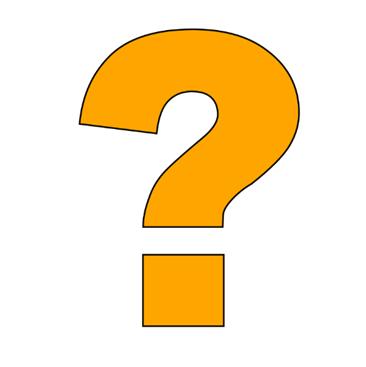 Agored, nid caeedig
Syml, nid lluosog
Ddim yn cymell ateb penodol
Osgoi ‘pam’
Cwestiynau allweddol
Beth sy’n peri’r pryder mwyaf i chi?
Beth fyddai’n eich poeni chi pe bai dim yn newid?
Beth ydych chi wedi sylwi arno pan fo pethau ychydig yn well?
Beth ydych chi’n gobeithio ei weld os gall pethau gwella?
Beth fyddai’n digwydd i’ch gwneud ychydig yn llai pryderus?
[Speaker Notes: Nodiadau’r hwylusydd

Nodyn i’r hwylusydd: Ar y pwynt hwn, ewch ati i grynhoi’r elfennau sydd wedi cael sylw hyd yma gan ganolbwyntio’n benodol ar deimladau pobl ynghylch eu cwestiynau yn gynharach yn y sesiwn ac a oedden nhw’n gwestiynau da, agored? Os felly, gallwch ailadrodd y cwestiynau hynny. 

Pan fo cwestiynau’n gwestiynau agored – ond yn gallu ymddangos yn ymosodol ac mae’n well eu hosgoi.]
Ymarfer: Senarios achosion
Rhan 1: Ystyriwch yr enghraifft gyntaf o sgwrs mewn gwasanaeth IAA
Beth ydych chi’n sylwi arno am y dull a ddefnyddiwyd gan y sawl a oedd yn ymdrin â’r alwad?
Ydyn nhw wedi mabwysiadu egwyddorion y Ddeddf Gwasanaethau Cymdeithasol a Llesiant (Cymru)?
Sut gellid gwella’r sgwrs?
Rhan 2: Ystyriwch yr ail enghraifft o sgwrs mewn gwasanaeth IAA
Sut mae’n wahanol i’r sgwrs gyntaf?
Sut maen nhw wedi mabwysiadu egwyddorion y Ddeddf Gwasanaethau Cymdeithasol a Llesiant (Cymru)?
Beth allwch chi ei ddysgu o’r sgwrs hon er mwyn ei ddefnyddio yn eich ymarfer eich hun?
[Speaker Notes: Nodiadau’r hwylusydd 

Gan ddefnyddio clipiau sain/fideos o sgyrsiau IAA. 

Chwaraewch y clip cyntaf (o enghraifft sydd ddim cystal) ac ar ddiwedd y fideo, gofynnwch i’r grŵp ymateb i’r cwestiynau canlynol: 

beth ydych chi’n sylwi arno am y dull a ddefnyddiwyd gan y sawl a oedd yn ymdrin â’r alwad? 
ydyn nhw wedi mabwysiadu egwyddorion y Ddeddf Gwasanaethau Cymdeithasol a Llesiant (Cymru)? 
sut gellid gwella’r sgwrs? 

Ar ôl y drafodaeth hon, chwaraewch yr ail glip (enghraifft dda) ac ar ddiwedd y fideo, gofynnwch i’r grŵp ymateb i’r cwestiynau canlynol: 

sut mae’n wahanol i’r sgwrs gyntaf? 
sut maen nhw wedi mabwysiadu egwyddorion y Ddeddf Gwasanaethau Cymdeithasol a Llesiant (Cymru)? 
beth allwch chi ei ddysgu o’r sgwrs hon er mwyn ei ddefnyddio yn eich ymarfer eich hun?]
Rheoli emosiynau cryf neu ymddygiad anodd
Beth ydych chi’n ei wneud pan nad yw’r unigolyn yn cael diwrnod da?
Pa dactegau ydych chi’n eu defnyddio i geisio atal eich hun rhag cael eich tynnu i mewn i deimladau fel gorbryder neu ddicter?
Beth sy’n gweithio’n dda? Oes yna ymadroddion penodol y maen nhw’n sylweddoli eu bod yn eu defnyddio?
Pryd ydych chi’n gwybod eich bod wedi colli rheolaeth ar y sgwrs? Beth allai’r unigolyn fod wedi’i wneud a/neu beth allech chi fod wedi’i wneud?
Sut ydych chi’n gwybod eich bod wedi ‘colli cyfle’ gyda’r sgwrs’? A yw’n ymwneud â’r angen i ennill neu’n adwaith amddiffynnol (y naill a’r llall yn rhan o natur ddynol)?
[Speaker Notes: Nodiadau’r hwylusydd 

Mae emosiynau’n deimladau ac yn bersonol i’r unigolyn.  

Gellir defnyddio’r cwestiynau ar y sleid i helpu ymarferwyr i fyfyrio ar y gwahanol fathau o ymddygiad maen nhw’n dod ar eu traws ac ystyried sut i ymateb iddyn nhw.

Wrth nodi a rheoli emosiynau, mae’n bwysig ystyried:  

Y ffordd y mae pobl eraill yn teimlo a sut ydw i’n gwybod hynny? 

Mae sawl ffordd o ddeall sut mae pobl eraill yn teimlo, ond gellir gwneud yn benodol drwy arsylwi ar yr hyn maen nhw’n ei ddweud a’r ffordd maen nhw’n ei ddweud, a’r ffordd maen nhw’n ymddwyn, gan gynnwys iaith y corff. Mae gwaith ymchwil yn awgrymu bod mwy nag 80 y cant o gyfathrebu yn ddieiriau, sy’n golygu ei fod yn dod o iaith y corff a mynegiant yr wyneb. Dyw llawer ohonon ni ddim yn hoffi siarad am ein hemosiynau, yn enwedig felly os ydyn nhw’n bwysig iawn i ni, felly rydyn ni’n dueddol o’u mynegi hyd yn oed yn fwy yn iaith y corff.  

Mae cyfathrebu dieiriau’n helpu pobl i: 

Atgyfnerthu neu addasu’r hyn sy’n cael ei ddweud mewn geiriau. 

Er enghraifft, efallai bydd pobl yn amneidio’r pen yn fwy egnïol a dweud “Ie” er mwyn pwysleisio eu bod yn cytuno â’r unigolyn arall. Gall wyneb trist, codi’r ysgwyddau a dweud “Dwi’n iawn, diolch,” awgrymu nad yw pethau’n iawn o gwbl mewn gwirionedd! 

Cyfleu gwybodaeth am eu cyflwr emosiynol. 

Yn aml iawn, gall mynegiant eich wyneb, tôn eich llais ac iaith y corff ddweud wrth bobl yn union sut rydych chi’n teimlo, hyd yn oed os nad ydych chi wedi dweud gair. Ystyriwch pa mor aml rydych chi wedi dweud wrth rywun, “Wyt ti’n iawn? Ti’n edrych yn benisel braidd.” Rydyn ni’n gwybod sut mae pobl yn teimlo o’r ffordd maen nhw’n cyfathrebu’n ddieiriau.  

Rhoi adborth i’r unigolyn arall. 

Mae gwenu ac amneidio’n dweud wrth rywun eich bod yn gwrando a’ch bod yn cytuno â’r hyn maen ei ddweud. Gall symudiadau ac ystumiau llaw ddangos eich bod chi am siarad. Mae’r arwyddion cynnil hyn yn rhoi gwybodaeth mewn ffordd dawel ond glir.  

Rheoleiddio llif cyfathrebu.
 
Mae yna nifer o arwyddion rydyn ni’n eu defnyddio er mwyn rhoi gwybod i bobl ein bod wedi gorffen siarad, neu ein bod eisiau siarad. Gall symud y pen yn egnïol neu gau’r gwefusau’n dynn ddangos nad oes gennych chi ddim byd arall i’w ychwanegu, er enghraifft. Mae gwneud cyswllt â’r llygad gyda chadeirydd cyfarfod a symud eich pen yn gynnil yn dangos eich bod eisiau siarad.  

Darllenwch fwy yn: https://www.skillsyouneed.com/ips/nonverbal-communication.html (Saesneg yn unig) 

Mae yna gysylltiad cryf rhwng emosiynau a’r cof a phrofiadau. Os ydych chi wedi cael profiad anodd yn y gorffennol, bydd eich ymateb emosiynol i ysgogiadau tebyg yn gryf.  

Gwneir y penderfyniadau gorau drwy ddefnyddio rhesymeg ac emosiwn.  

Os mai dim ond y naill neu’r llall y byddwch yn ei defnyddio, efallai na fydd eich penderfyniadau’n gytbwys iawn, neu efallai na fyddan nhw’n cefnogi eich hanghenion emosiynol. Yn hytrach, mae angen i chi gyfuno eich ymateb emosiynol gydag ystyriaethau mwy rhesymol.   

Gallwch wneud hyn drwy: 

stopio cyn penderfynu, er mwyn rhoi cyfle i chi eich hun feddwl 
meddwl am y ffordd rydych chi’n teimlo o ganlyniad i bob gweithred bosibl 
ystyried beth allai ddigwydd o ganlyniad, a’r ffordd y gallai eich penderfyniad effeithio ar eraill. Fyddech chi’n hapus gyda’r effeithiau hynny? 
neilltuo amser i chi eich hun cyn gwneud penderfyniad 
ystyried y penderfyniad yng ngoleuni eich gwerthoedd. Yw’r penderfyniad yn cyd-fynd â nhw? Os na, pam ddim?  
meddwl beth fyddai rhywun rydych chi’n ei barchu yn ei feddwl am eich penderfyniad. Ydych chi’n hapus gyda hynny?  
yn olaf, ystyried beth fyddai’n digwydd pe bai pawb yn gweithredu yn yr un modd. Pe bai hyn yn drychineb, gwell peidio ei wneud.  

Darllenwch fwy yn: https://www.skillsyouneed.com/ps/managing-emotions.html  (Saesneg yn unig)]
Rheoli emosiynau cryf neu ymddygiadau anodd
Gair i gall:
ceisiwch peidio ag ymateb yn uniongyrchol neu ei gymryd yn bersonol
ceisiwch gydnabod y teimladau y tu ôl i’r geiriau – er enghraifft, gorbyder, rhwystredigaeth, ofn ac ati
mae angen dangos empathi, derbyn, myfyrio ac archwilio
ceisiwch symud tuag at sgwrs sy’n seiliedig ar gryfderau
dylech bwysleisio dewis a rheolaeth personol
ceisiwch osgoi unrhyw ddadleuon
[Speaker Notes: Nodiadau’r hwylusydd

Mae’r sleid hon yn rhoi cyngor pwysig i chi ei ystyried pan fyddwch chi mewn sefyllfa o orfod rheoli emosiynau cryf ac ymddygiad anodd gan unigolion.]
Strategaethau ar gyfer tawelu sgyrsiau heriol
Bod yn glir am y mater
Gwybod beth yw’ch amcan
Cynnal y berthynas
Bod yn gyson
Mabwysiadu meddylfryd o ymholi
Rheoli emosiynau
Gwybod sut i dechrau
Datblygu sgiliau datrys gwrthdaro
Dewis y lle cywir a’r amser cywir
[Speaker Notes: Nodiadau’r hwylusydd 

Bydd y dulliau canlynol yn eich helpu pan fyddwch chi angen tawelu sefyllfa a lleihau sgyrsiau heriol. Efallai dim ond un o’r strategaethau fydd angen i chi ei defnyddio neu efallai bydd angen i chi ddefnyddio tair neu bedair yn dibynnu ar y sefyllfa. 

Bod yn glir am y mater. 

“Beth yn union yw’r ymddygiad sy’n achosi’r broblem?"  
“Pa effaith mae’r ymddygiad yn ei gael arnoch chi, y tîm neu’r sefydliad?"  

Rydych chi angen eglurder er eich budd eich hun fel y gallwch chi fynegi’r mater mewn dau neu dri datganiad cryno. Os na chewch chi hynny, mae perygl o fynd ar drywydd gwahanol yn ystod y sgwrs. Bydd diffyg ffocws ar y mater canolog yn difetha’r sgwrs ac yn tanseilio eich bwriad.  

Gwybod beth yw’ch amcan. 

Beth ydych chi am ei gyflawni gyda’r sgwrs?  
Beth yw’r canlyniad rydych chi’n ei ddymuno?  
Beth sydd ddim yn agored i drafodaeth?  

Unwaith rydych chi wedi penderfynu hyn, ceisiwch baratoi sut byddwch chi’n cloi’r sgwrs. Peidiwch â chloi’r sgwrs heb fynegi’r eitemau ar gyfer gweithredu yn glir.   

Beth mae’r unigolyn yn cytuno i’w wneud?  
Pa gymorth ydych chi wedi ymrwymo i’w ddarparu?  
Beth allai rwystro’r camau adferol hyn rhag digwydd?  
Beth mae’r ddau ohonoch chi’n cytuno i’w wneud er mwyn goresgyn rhwystrau posibl?  

Trefnwch sgwrs ddilynol er mwyn gwerthuso cynnydd a cheisio cael casgliad terfynol ynghylch y mater dan sylw. 

Mabwysiadu meddylfryd o ymholi. 

Neilltuwch ychydig o amser yn myfyrio ar eich agwedd tuag at y sefyllfa a’r unigolyn dan sylw. Beth yw eich rhagdybiaethau am y sefyllfa? Bydd eich meddylfryd yn sail i’ch ymateb a’ch dehongliadau o ymatebion yr unigolyn arall, felly mae’n talu ar ei ganfed i ymdrin â sgwrs o’r fath gyda’r meddylfryd cywir – ac yn y cyd-destun hwn mae’n feddylfryd o ymholi.  

Byddwch yn agored i glywed yr hyn sydd gan yr unigolyn arall i’w ddweud gyntaf cyn dod i gasgliad terfynol yn eich meddwl. Hyd yn oed os yw’r dystiolaeth mor glir fel nad oes rheswm i betruso, er tegwch i’r unigolyn dylem roi’r cyfle i’r unigolyn adrodd ei stori.   

Cynnal y berthynas. 

Meddyliwch sut gall y sgwrs ddatrys y sefyllfa, heb greu wal na ellir ei dymchwel rhyngoch chi a’r unigolyn.   

Bod yn gyson. 

Dylech sicrhau bod eich amcan yn deg a’ch bod yn defnyddio dull cyson.   

Datblygu eich sgiliau datrys gwrthdaro. 

Mae gwrthdaro’n rhan naturiol o ryngweithio dynol. Mae rheoli gwrthdaro’n effeithiol ymysg sgiliau mwyaf hanfodol arweinyddiaeth. Cofiwch gael ambell ymadrodd llwyddiannus, sy’n fuddiol ar adegau anodd.  

Dewis y lle cywir i gael y sgwrs. 

Efallai nad galw pobl i mewn i’ch swyddfa yw’r strategaeth orau. Mae eistedd ar eich tiriogaeth eich hun, tu ôl i’ch desg, yn rhoi gormod o bŵer i chi. Gall hyd yn oed iaith syml y corff, fel pwyso ymlaen tuag yr unigolyn yn hytrach na phwyso’n ôl ar eich cadair, gyfleu neges gynnil o’ch bwriad cadarnhaol. Hynny yw, “Rydyn ni yn hyn gyda’n gilydd. Beth am ddatrys y broblem fel bod gennym ni well gweithle." Ystyriwch gynnal y cyfarfod mewn man niwtral fel ystafell gyfarfod lle gallwch chi eistedd wrth ymyl eich gilydd heb ddesg fel rhwystr. Peidiwch â diystyru’r siop goffi.  

Gwybod sut i ddechrau. 

Mae rhai pobl yn gohirio’r sgwrs gan nad ydyn nhw’n gwybod sut i gychwyn. Y ffordd orau o gychwyn yw defnyddio dull uniongyrchol. “John, hoffwn i siarad am… Siarad yn blaen yw’r dull gorau sy’n dangos parch. Dydych chi ddim eisiau rhoi camargraff i neb a pheri syndod iddyn nhw am natur y “sgwrs”. Dylech chi sicrhau bod tôn y llais yn dangos yn glir mai trafodaeth ydyw ac nid ymchwiliad, archwiliad ac nid cosb.]
Ymgysylltu â gweithwyr proffesiynol eraill pan maen nhw am atgyfeirio pobl
Alla i wirio ambell beth gyda chi er mwyn sicrhau fy mod yn gwbl glir am yr hyn y gallech fod ei angen gennym ni?
Beth yn benodol am eu sefyllfa sy’n peri pryder i chi?
Beth ydych chi wedi sylwi arno gyda’r teulu pan fo pethau’n mynd yn dda? 
Beth fyddai’n digwydd ymhen tri mis pe bai pethau’n gwella? 
Beth yn benodol fyddech am ei gael gennym ni er mwyn eu helpu i gyflawni hyn?
Beth fyddai eich rôl yn y dyfodol a sut fyddwn ni’n cadw mewn cysylltiad?
[Speaker Notes: Nodiadau’r hwylusydd

Mae Llywodraeth Cymru yn disgwyl i bob gweithiwr proffesiynol ymateb i lesiant, yn arbennig yr heddlu, darparwyr gwasanaethau, addysg, tai, iechyd a gwasanaethau cymdeithasol.  

Mae angen i ni fod yn gliriach o lawer ynglŷn â’r hyn yr hoffen ni i bobl eraill ei ystyried a’n rôl bosibl yn y dyfodol, hyd yn oed os yw’n fater o ddarparu gwell gwybodaeth cyn gwneud atgyfeiriad.  

Lle’n berthnasol, byddai’r cwestiynau hyn yn helpu’n sylweddol wrth dderbyn atgyfeiriadau gan weithwyr proffesiynol eraill.   

Cofiwch fyfyrio a chrynhoi ar ôl pob ymateb – gan gadw eich ymateb eich hun yn fyr a pherthnasol gan geisio peidio â’i fynegi fel petaech chi’n darllen sgript.]
Ymarfer: Cael sgwrs anodd
Beth
Mewn parau, ystyriwch brofiad lle cawsoch chi sgwrs anodd naill ai gydag aelod o’r cyhoedd neu weithiwr proffesiynol arall
Defnyddiwch y model i arwain eich gwaith myfyrio ac ystyriwch:
Beth? Disgrifiwch y sefyllfa y buoch ynddi 
Beth felly? Yr hyn a ddysgwyd gennych chi o’r profiad hwn 
Beth nawr? Beth ydych chi’n ei wneud yn wahanol o ganlyniad i’ch profiad
Beth nawr
Beth felly
[Speaker Notes: Nodiadau’r hwylusydd

Gofynnwch i’r grŵp weithio mewn parau (yn ddelfrydol gyda rhywun nad ydyn nhw’n gweithio gyda nhw er mwyn cael syniadau a safbwyntiau newydd). 

Yn ei dro, mae pob unigolyn yn myfyrio ar brofiad o gael sgwrs anodd naill ai gydag aelod o’r cyhoedd neu weithiwr proffesiynol arall.  

Gan ddefnyddio model myfyrio Driscoll, gofynnwch i’r cyfranogwyr weithio drwy’r tri chwestiwn er mwyn myfyrio ar eu profiad mewn perthynas â’r ffordd roedd yn teimlo, yr hyn maen nhw wedi’i ddysgu a’r hyn maen nhw’n ei wneud nawr/y byddan nhw’n ei wneud yn wahanol o ganlyniad i’w dysgu.]
Cam 4: Cyfnewid gwybodaeth
Cyfnewid gwybodaeth un i un
Mae’r broses o gyfnewid gwybodaeth yn ganolog i’r sgwrs, ond bydd man cychwyn y sgwrs yn dylanwadu ar y wybodaeth y byddwch yn ei chael ac y byddwch ei hangen

Dylai ganolbwyntio ar yr hyn oedd yn ganolog i’r mater i’r unigolyn
Er enghraifft:
hoffech chi i mi roi ychydig mwy o wybodaeth i chi?
alla i ofyn i chi am ychydig mwy o wybodaeth?
[Speaker Notes: Nodiadau’r hwylusydd

Gan amlaf mae pobl yn deall bod angen i chi ofyn cwestiynau iddyn nhw. Mae’r broses o gyfnewid gwybodaeth yn ganolog i’r sgwrs, ond bydd man cychwyn y sgwrs yn dylanwadu ar y wybodaeth y byddwch yn ei chael ac y byddwch ei hangen. Dylai fod wedi canolbwyntio ar yr hyn oedd yn ganolog i’r mater i’r unigolyn. 

Fodd bynnag – gall gofyn am y wybodaeth y mae’r gwasanaeth a/neu’r system ei hangen heb geisio cael (pan fo angen) darlun cyfannol da, ymddangos fel pe baem yn darllen sgript. Ac fel y gwyddom i gyd – gall hynny godi gwrychyn a chythruddo rhywun. 

Mae’r ffordd rydyn ni’n gofyn y cwestiwn yn bwysig iawn. Rhowch amser i bobl ateb cyn symud ymlaen. Cofiwch y dulliau rydyn ni wedi’u trafod hyd yma a’r ffyrdd o gynnal sgyrsiau agored.]
Cam 5: Crynhoi a chamau gweithredu
Tri rheswm pwysig dros gloi sgwrs yn dda:
Mae’n dangos i’r person eich bod wedi rhoi o’ch amser ac wedi dangos diddordeb mewn helpu i fynd i’r afael â/datrys eu sefyllfa 
Mae ymrwymiad wedi’i wneud i ymateb yn gywir er budd y person 
Gall y person gadarnhau beth sy’n ‘gywir’ iddo ef/hi
Canolbwyntiwch ar faterion allweddol
Nodwch gryfderau/sgiliau ac ysgogwyr rydych chi wedi sylwi arnyn nhw
Cadarnhewch y camau i’w cymryd a chan bwy
Defnyddiwch ddulliau crynhoi sy’n grymuso
[Speaker Notes: Nodiadau’r hwylusydd

Ar ddiwedd eu cysylltiad â’r gwasanaeth, mae’n rhaid i bobl deimlo eu bod wedi cael eu trin yn deg a phriodol. Yn bwysicaf oll, mae’n rhaid iddyn nhw wybod beth yw canlyniad eu cyswllt, a pha gamau, os o gwbl, fydd yn cael eu cymryd o ganlyniad i hynny a chan bwy.  

Bydd angen i chi grynhoi’r wybodaeth rydych chi wedi’i chlywed. Meddyliwch sut i gysylltu’r hyn rydych chi wedi’i glywed â’r prif faterion.  

Cofiwch fyfyrio ar yr hyn y mae’r unigolyn wedi’i dweud a chrynhoi hynny gan gofio ei fod yn bwysig iddo.  

Lle bynnag y bo modd, rhowch adborth cadarnhaol. Cydnabod pa mor anodd oedd y sefyllfa y gallen nhw fod yn ymdrin â hi a’r hyn maen nhw wedi ymdopi’n dda ag ef.  

Yn aml iawn, mae angen i bobl fynd i ffwrdd a meddwl neu wneud rhywbeth o ganlyniad i’ch sgwrs gyda nhw.]
Crynhoi – enghraifft
O sgwrs gan ferch sy’n bryderus 
“Rydych chi’n bryderus iawn bod eich mam yn colli prydau yn ystod y dydd gan ei fod yn boenus iddi baratoi bwyd. 
“Mae ei ffrindiau neu ei chymydog yn galw heibio dair gwaith yr wythnos ac rydych chi’n galw heibio ar y penwythnos, ond mae hi ar ei phen ei hun ar rai adegau.
“Hoffech chi ystyried dewisiadau gyda’ch mam am ffyrdd y gallai hi ymdopi ar y diwrnodau hyn. 
“Mae hon yn sefyllfa newydd a dieithr i chi a’ch mam sy’n fenyw gref ac annibynnol.”
      
Cwestiwn i’r gweithiwr a’r ferch:
“Beth yw’ch syniadau chi ynghylch y camau nesaf?”
[Speaker Notes: Nodiadau’r hwylusydd

Dyma beth allech chi roi i’r ferch fel adborth. Yw hynny’n ymddangos yn rhesymol?]
Cytuno ar gamau gweithredu
Yr hyn y mae’r person yn mynd i’w wneud nesaf a’r hyn y mae’r gweithiwr yn mynd i’w wneud nesaf – enghreifftiau 
Bydd y person yn:
trafod mwy gydag aelodau o’r teulu 
casglu mwy o wybodaeth ac yn ffonio eto 
pwyso a mesur ychydig mwy cyn penderfynu ar unrhyw gamau gweithredu
cysylltu â gwasanaeth a awgrymwyd wedi i aelod staff rheng flaen ei gyfeirio ato 
Bydd y gweithiwr yn:
cynnig cyswllt pellach 
cynnig/cael mynediad at gyngor mwy arbenigol 
ei gyfeirio at y sefydliad neu wasanaeth arall am gymorth arbenigol
[Speaker Notes: Nodiadau’r hwylusydd 

Dyma restr enghreifftiol o bethau y byddwch wedi cytuno arnyn nhw gyda’ch gilydd:   

Pa fecanwaith ydych chi’n ei ddefnyddio ar hyn o bryd er mwyn gwirio bod popeth sydd ei angen arnoch gennych chi? 
Beth allech chi ei gofnodi ar eich system? 
Yw eich system gyfredol yn eich galluogi i gofnodi’r math o gynnwys a drafodwyd heddiw? 
Pa newidiadau hoffech chi eu gweld gan y rhai sy’n gallu dylanwadu ar systemau a ffurflenni?]
Cofnodi
At ddibenion gweithredol:
gwybodaeth bersonol 
trafodaeth ar sail pum elfen y model asesu 
camau gweithredu a gytunwyd 

At ddibenion strategol/cynllunio:
cofnodi sgyrsiau  
adborth gan unigolion  
natur yr ymholiadau  
math o wybodaeth, cyngor a chynhorthwy a gynigir
[Speaker Notes: Nodiadau’r hwylusydd

Mae Cod Ymarfer Rhan 2 yn nodi gofynion cofnodi mewn perthynas â IAA. 

At ddibenion gweithredol, mae angen cofnodi’r wybodaeth ganlynol er mwyn cefnogi’r unigolyn: 

Gwybodaeth bersonol  

Pan fo gwybodaeth yn cael ei chynnig, mae’n rhaid cofnodi’r ymholiad ond does dim angen casglu/cofnodi data personol 
Pan gynigir cyngor, mae’n rhaid i’r asesydd gofnodi cymaint o ddata personol yn y set ddata graidd â phosibl a chofnodi natur a chanlyniad yr ymholiad 
Mae’n rhaid cofnodi gan ddefnyddio’r Offeryn Asesu a Chymhwystra Cenedlaethol, ond gan wneud mewn dull sy’n gymesur â’r ymholiad. Dim ond pan y penderfynir bod angen unigolyn yn gymwys a bod angen cynllun gofal a chymorth, neu gynllun cymorth yn achos gofalwr, y mae’n rhaid bodloni’r ymrwymiad i gwblhau’r set ddata graidd yn ei chyfanrwydd   
Gan ddefnyddio’r Offeryn Asesu a Chymhwystra Cenedlaethol – fel arfer dyma ‘ffurflen yr hyn sy’n bwysig’ neu’r ‘offeryn asesu’ ar gyfer cofnodi data personol a bydd yn galluogi staff i nodi’n gyflym a oes gan y sawl sy’n ymholi gynllun gofal a chymorth ar waith neu a yw wedi derbyn gwybodaeth, cyngor neu gynhorthwy yn flaenorol. Yn ogystal, bydd yn galluogi i unrhyw ymholiadau yn y dyfodol am yr un unigolyn gael eu trin a’u trafod yn gyflym ac yn osgoi ailadrodd gwybodaeth bersonol ym mhob pwynt cyswllt.   

At ddibenion strategol/cynllunio, mae angen cofnodi’r wybodaeth ganlynol er mwyn cefnogi’r gwaith o ddatblygu’r gwasanaeth ac er mwyn hybu llesiant unigolion yn ehangach.
  
Cofnodi gwybodaeth 

Mae’n rhaid i awdurdodau lleol gofnodi data o’u gwasanaeth at y dibenion canlynol: 

Monitro perfformiad – Mae cofnodi gwybodaeth yn bwysig i gefnogi perfformiad y gwasanaeth a gwelliannau iddo. Gellir dadansoddi’r broses o gofnodi’r wybodaeth sy’n cael ei chyfnewid (galwadau a chofnodion gwefannau) er mwyn darparu gwell dealltwriaeth o natur yr ymholiad a phroffiliau cwsmeriaid. Bydd data rheoli’n helpu gyda’r gwaith o archwilio ac arolygu’r gwasanaeth hefyd ac, i’r perwyl hwn, dylai awdurdodau lleol ystyried cael adborth gan ddefnyddwyr gwasanaethau  
Cynllunio gwasanaethau – Mae’n bwysig i awdurdodau lleol gofnodi gwybodaeth am natur yr ymholiadau a’r ymatebion, yn ogystal â’r math o wybodaeth a chyngor y mae eu gwasanaeth yn ei gynnig i gefnogi’r asesiad o anghenion y boblogaeth ac wrth gynllunio gwasanaethau llesiant ataliol  
Gwelliannau i’r gwasanaeth – Cofnodi data personol wrth roi cyngor a chynhorthwy er mwyn sicrhau nad yw unigolyn yn gorfod ailadrodd yr un wybodaeth os yw’n defnyddio gwasanaeth fwy nag unwaith neu os yw’n mynd drwy’r system gofal a chymorth. Bydd hyn yn gwneud y system yn fwy effeithlon hefyd.]
Ymarfer: Pa gymwyseddau IAA sydd gennyf?
Ar eich pen eich hun, ystyriwch yr hunan-asesiad cymhwysedd sydd wedi’i lywio gan fframwaith cymhwysedd IAA Llywodraeth Cymru 

Mae’r hunan-asesiad yn nodi’r canlyniadau cymhwysedd mewn perthynas ag ymarfer proffesiynol ar gyfer pob gweithiwr IAA   

Cwblhewch yr hunan-asesiad er mwyn nodi eich cryfderau a’r meysydd y gallech chi ystyried eu datblygu ymhellach
[Speaker Notes: Nodiadau’r hwylusydd  

Dyma un elfen o hunan-asesiad y Fframwaith Cymhwysedd IAA a ddatblygwyd gan Lywodraeth Cymru.  

Mae’r fframwaith cymhwysedd yn nodi’r prif gymwyseddau sydd eu hangen ar awdurdod lleol fel y gall ddarparu gwasanaeth IAA effeithiol. O’r herwydd, mae’n rhaid i bob gwasanaeth ei roi yn ei gyd-destun ei hun er mwyn adlewyrchu’r ffordd y caiff y gwasanaeth ei ddarparu, a sut mae’n berthnasol i feysydd ymarfer a lefelau arbenigedd gwahanol. 

Does dim disgwyl i bob aelod staff sy’n rhan o’r gwaith o ddarparu’r gwasanaeth IAA fod yn gymwys ym mhob maes (er mae disgwyl bod pob gweithiwr IAA yn gymwys yn ymarfer proffesiynol), ond mae disgwyl iddyn nhw gwblhau’r adrannau sy’n berthnasol i’w rôl a’i swydd.   

Mae’r fframwaith cymhwysedd yn set o ganlyniadau ymddygiadol a gwybodaeth/dealltwriaeth sy’n dangos cymhwysedd ym mhob un o’r pum maes. Gellir ei ddefnyddio i ddatblygu cymhwysedd y gweithlu IAA ym mhob maes, er enghraifft, drwy hyfforddiant.  

Nodyn i’r hwylusydd: Yn unigol, gofynnwch i’r cyfranogwyr gwblhau’r hunan-asesiad. Bydd hyn yn eu helpu i nodi a yw’r cymwyseddau, y sgiliau a’r wybodaeth gyffredinol ofynnol ganddyn nhw. Bydd cwblhau hyn yn helpu i lywio unrhyw anghenion dysgu a datblygu parhaus sydd ganddyn nhw.]
Crynodeb
Crynodeb
Newid deddfwriaethol mewn polisi gan roi mwy o ffocws ar lesiant 
Ymarfer sy’n canolbwyntio ar unigolion ac sy’n seiliedig ar ganlyniadau unigolion 
Pwysigrwydd perthynas dda ag eraill 
Mabwysiadu dull sy’n seiliedig ar gryfderau 
Sgyrsiau effeithiol sy’n seiliedig ar y pum cam ar gyfer cynnal sgwrs dda
[Speaker Notes: Nodiadau’r hwylusydd  

Cofiwch fod angen i chi fyfyrio a gwneud synau cadarnhaol gydol y galwad, pan allwch chi.  

Weithiau gall fod yn briodol i chi newid trefn y camau neu efallai y bydd y sawl sy’n galw yn canolbwyntio’n naturiol ar faes neu fater yn syth.  

Cofiwch hefyd fod gennych chi arddull unigol nad oes angen i chi ei newid fwy na thebyg ac sy’n eich helpu i fod yr un mor gyfforddus mewn sgyrsiau gyda phobl.]
Camau nesaf
Myfyrio ar eich hunan-asesiad a nodi meysydd ymarfer y bydd angen i chi eu datblygu
Parhau â’ch dysgu mewn cyfarfodydd tîm
Myfyrio ar drafodaethau am achosion 
Adolygu eich cynnydd a gofyn:
Beth ydw i wedi sylwi fy mod i’n ei wneud?
Beth ydw i wedi sylwi bod pobl eraill yn ei wneud?
[Speaker Notes: Nodiadau’r hwylusydd 

Ewch ati i ddarparu myfyrdod byr yn nodi a yw cyfranogwyr wedi cyflawni’r amcanion a’u gobeithion ar gyfer y sesiwn.  

Cytunwch ar y camau nesaf gan ddefnyddio’r sleid fel ysgogwr. 

Gwerthuswch y sesiwn – gofynnwch i’r cyfranogwyr gwblhau unrhyw daflenni gwerthuso sy’n ofynnol ar gyfer y sesiwn.]